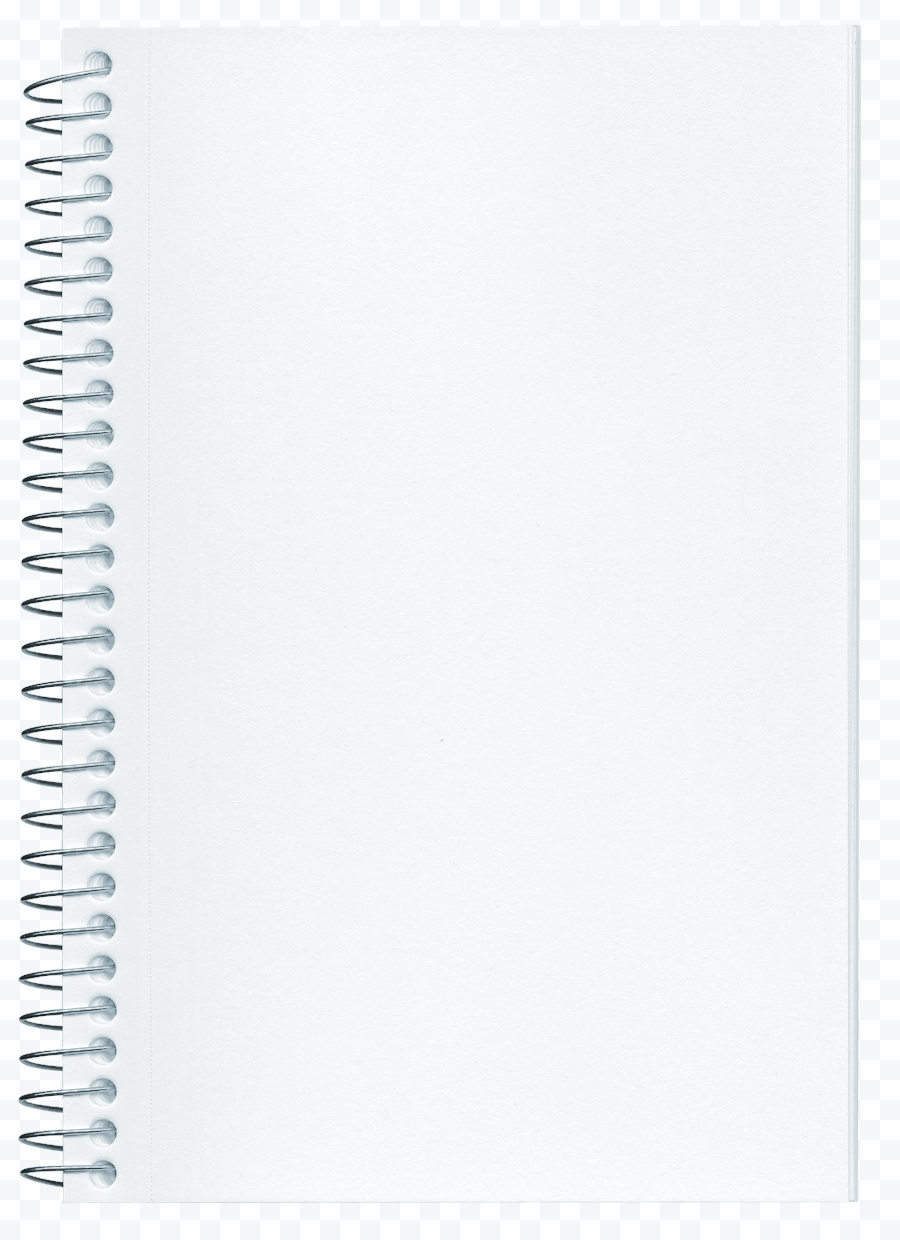 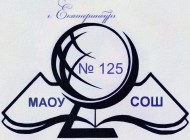 МАОУ СОШ № 125 Кировского района города Екатеринбурга
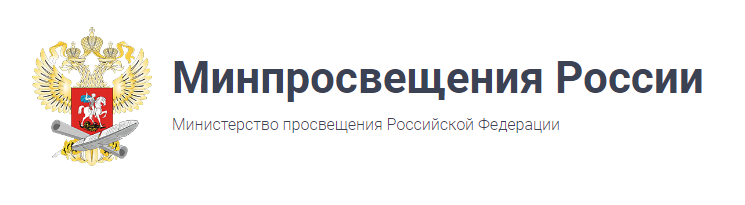 МЕТОДИЧЕСКИЕ РЕКОМЕНДАЦИИ
ОРГАНАМ ИСПОЛНИТЕЛЬНОЙ ВЛАСТИ СУБЪЕКТОВ
РОССИЙСКОЙ ФЕДЕРАЦИИ, ОСУЩЕСТВЛЯЮЩИМ ГОСУДАРСТВЕННОЕ
УПРАВЛЕНИЕ В СФЕРЕ ОБРАЗОВАНИЯ, 
ПО ОРГАНИЗАЦИИ РАБОТЫ  ПЕДАГОГИЧЕСКИХ РАБОТНИКОВ, 
ОСУЩЕСТВЛЯЮЩИХ КЛАССНОЕ РУКОВОДСТВО 
В ОБЩЕОБРАЗОВАТЕЛЬНЫХ ОРГАНИЗАЦИЯХ*
Информация для Педагогического совета МАОУ СОШ № 125 
подготовлена зам. директора по ВР Скачковой Н. А.

 2020 год
*Письмо> Минпросвещения России от 12.05.2020 N ВБ-1011/08 "О методических рекомендациях" (вместе с "Методическими рекомендациями органам исполнительной власти 
субъектов Российской Федерации, осуществляющим государственное управление в сфере образования, по организации работы педагогических работников, осуществляющих классное руководство в общеобразовательных организациях")
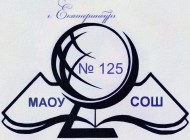 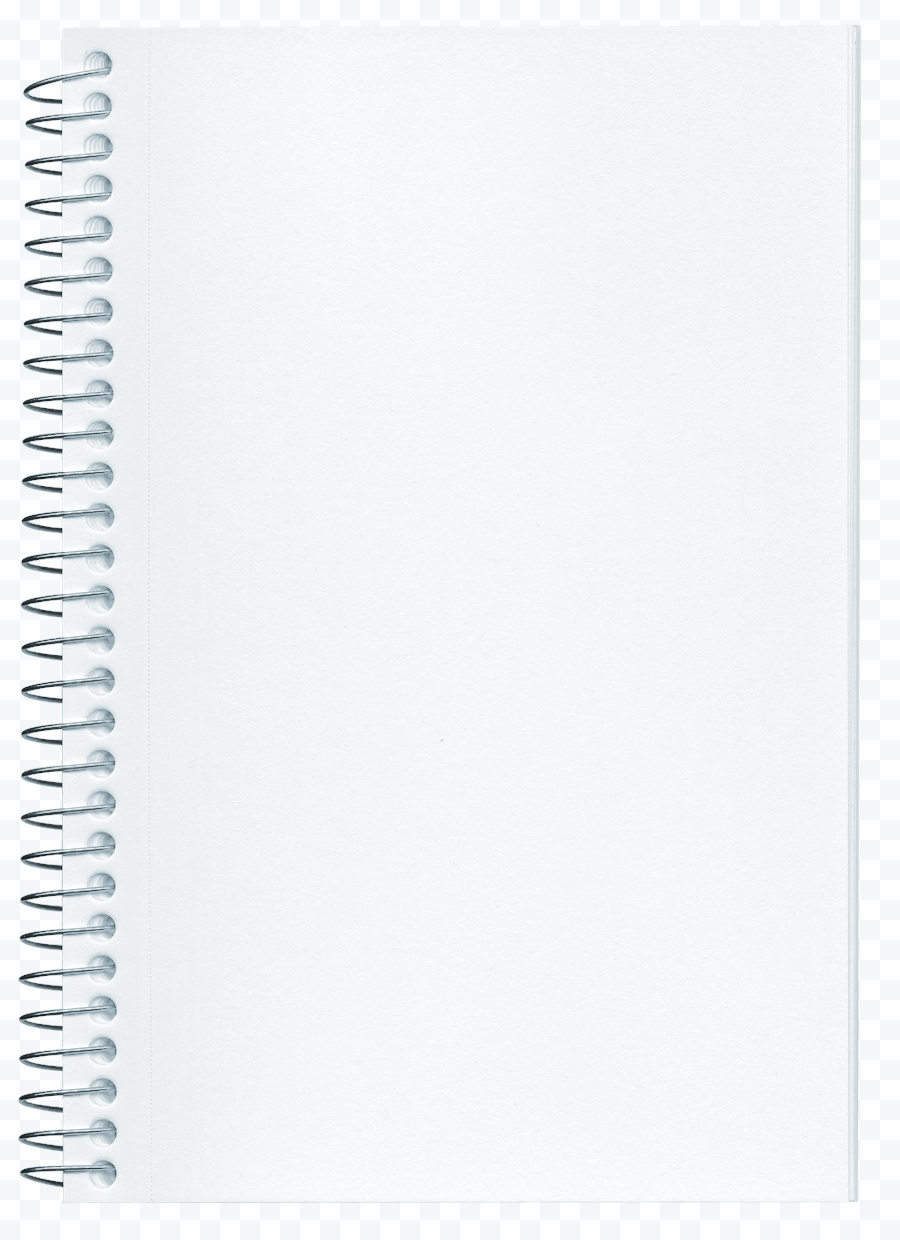 МЕТОДИЧЕСКИЕ РЕКОМЕНДАЦИИ ОРГАНАМ ИСПОЛНИТЕЛЬНОЙ ВЛАСТИ СУБЪЕКТОВ РОССИЙСКОЙ ФЕДЕРАЦИИ, ОСУЩЕСТВЛЯЮЩИМ ГОСУДАРСТВЕННОЕ
УПРАВЛЕНИЕ В СФЕРЕ ОБРАЗОВАНИЯ,  ПО ОРГАНИЗАЦИИ РАБОТЫ  ПЕДАГОГИЧЕСКИХ РАБОТНИКОВ,  ОСУЩЕСТВЛЯЮЩИХ КЛАССНОЕ РУКОВОДСТВО В ОБЩЕОБРАЗОВАТЕЛЬНЫХ ОРГАНИЗАЦИЯХ (письмо Минпросвещения России от 12.05.2020 №  N ВБ-1011/08)
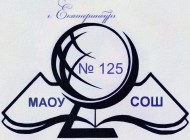 В ежегодном   Послании Президента Российской Федерации Федеральному Собранию Российской Федерации от 15 января 2020 г. отмечено, что
"ближе всего к ученикам - их классные руководители. Такая постоянная каждодневная работа, связанная с обучением, воспитанием детей, - это огромная ответственность, и она, конечно, требует ... особой поддержки". 
Президентом Российской Федерации подчеркнуто, что 
воспитатель - это "федеральная функция".
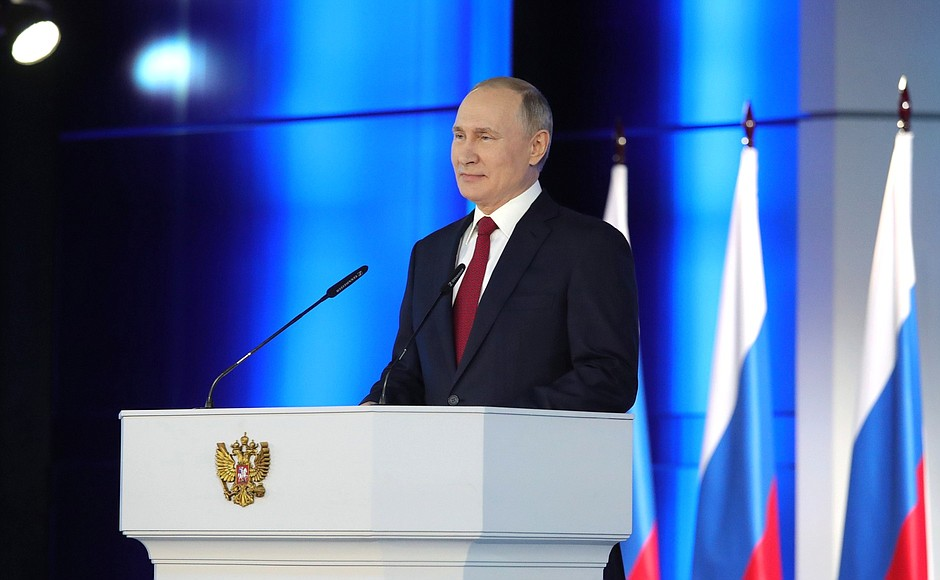 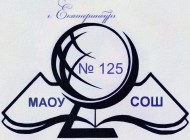 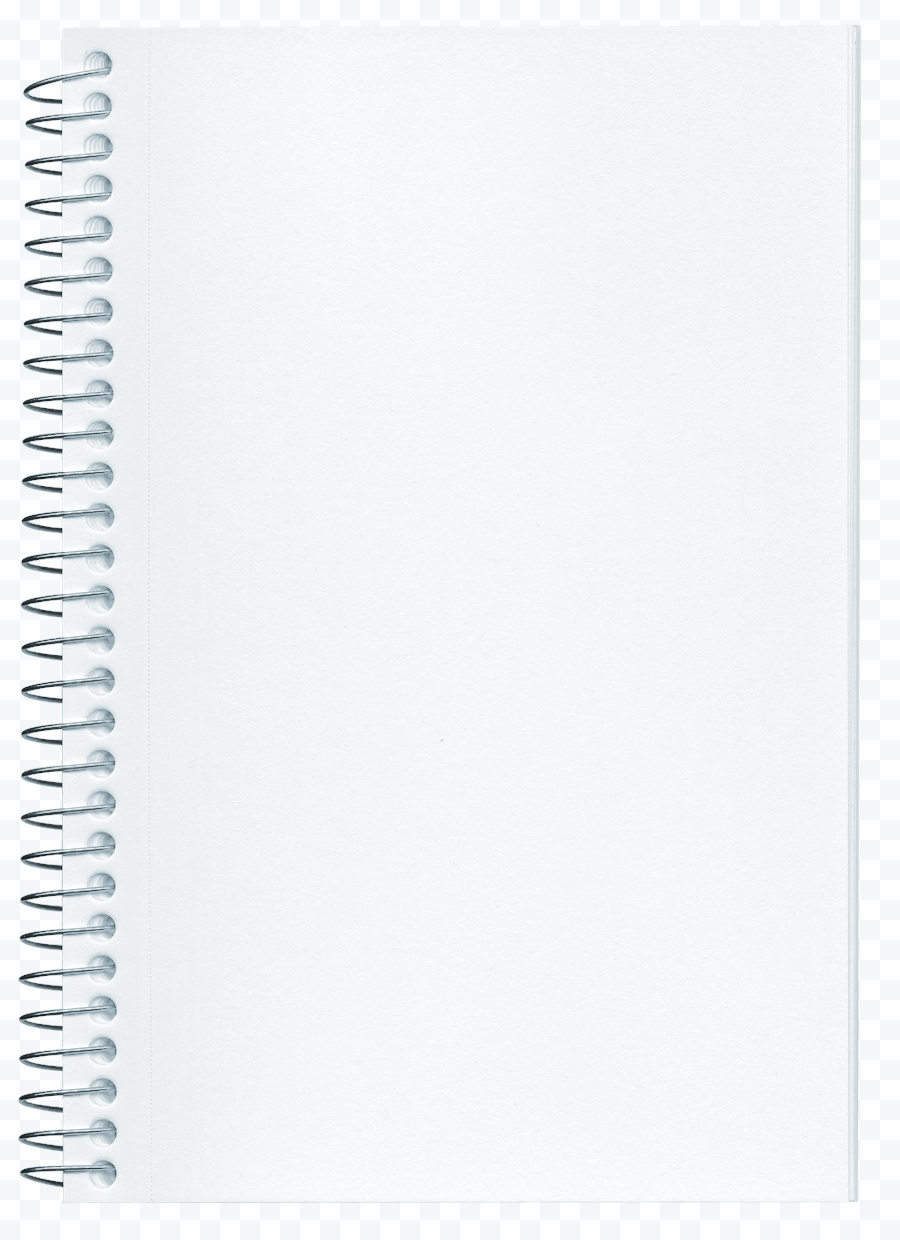 МЕТОДИЧЕСКИЕ РЕКОМЕНДАЦИИ ОРГАНАМ ИСПОЛНИТЕЛЬНОЙ ВЛАСТИ СУБЪЕКТОВ РОССИЙСКОЙ ФЕДЕРАЦИИ, ОСУЩЕСТВЛЯЮЩИМ ГОСУДАРСТВЕННОЕ
УПРАВЛЕНИЕ В СФЕРЕ ОБРАЗОВАНИЯ,  ПО ОРГАНИЗАЦИИ РАБОТЫ  ПЕДАГОГИЧЕСКИХ РАБОТНИКОВ,  ОСУЩЕСТВЛЯЮЩИХ КЛАССНОЕ РУКОВОДСТВО В ОБЩЕОБРАЗОВАТЕЛЬНЫХ ОРГАНИЗАЦИЯХ (письмо Минпросвещения России от 12.05.2020 №  N ВБ-1011/08)
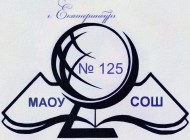 Настоящие методические рекомендации созданы
с целью оказания методической помощи в организации деятельности классных руководителей с учетом приоритетов государственной  политики и обновления концептульных подходов в области воспитания и социализации подрастающего поколения,
в целях реализации и защиты академических прав и свобод классных руководителей и устранения избыточной отчетности в их деятельности.
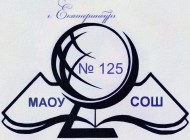 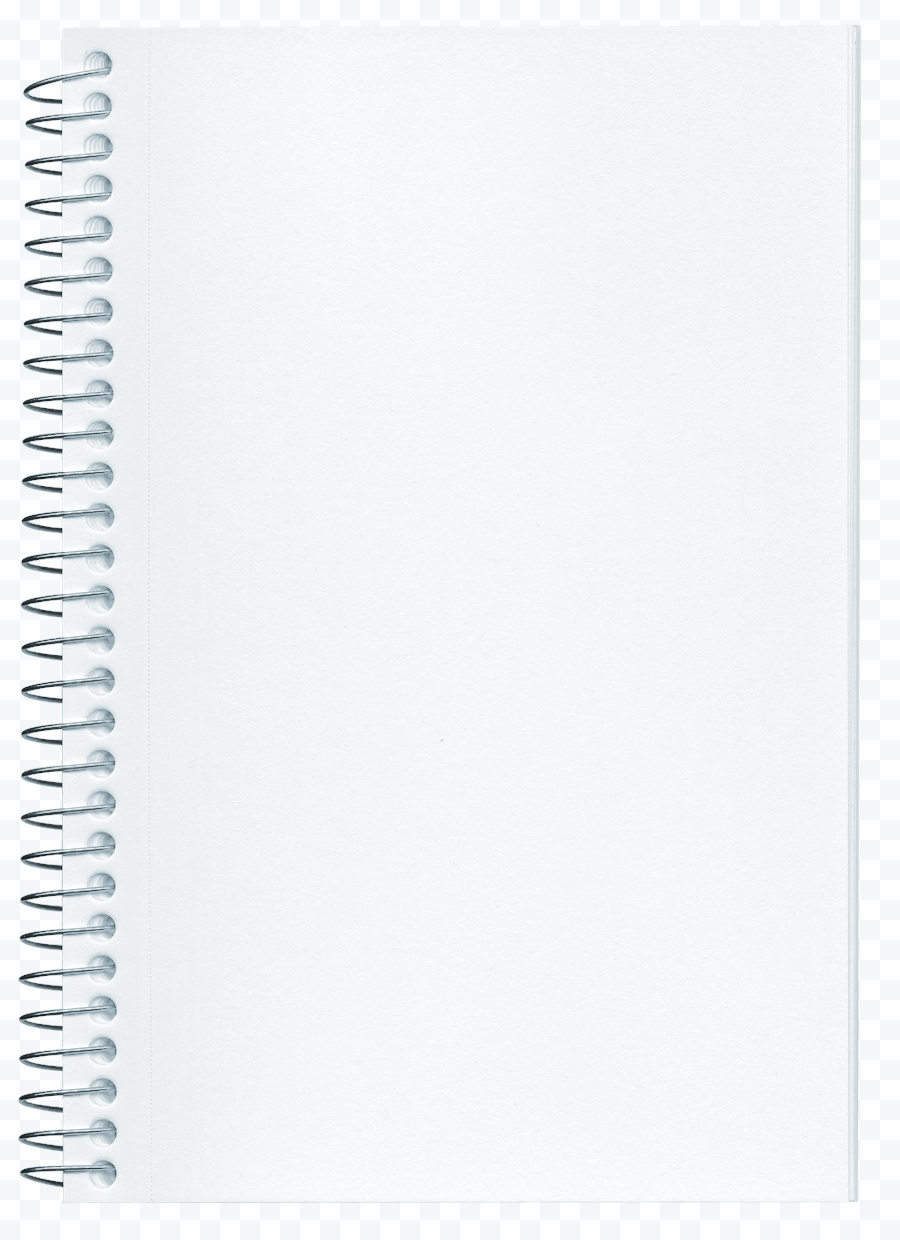 МЕТОДИЧЕСКИЕ РЕКОМЕНДАЦИИ ОРГАНАМ ИСПОЛНИТЕЛЬНОЙ ВЛАСТИ СУБЪЕКТОВ РОССИЙСКОЙ ФЕДЕРАЦИИ, ОСУЩЕСТВЛЯЮЩИМ ГОСУДАРСТВЕННОЕ
УПРАВЛЕНИЕ В СФЕРЕ ОБРАЗОВАНИЯ,  ПО ОРГАНИЗАЦИИ РАБОТЫ  ПЕДАГОГИЧЕСКИХ РАБОТНИКОВ,  ОСУЩЕСТВЛЯЮЩИХ КЛАССНОЕ РУКОВОДСТВО В ОБЩЕОБРАЗОВАТЕЛЬНЫХ ОРГАНИЗАЦИЯХ (письмо Минпросвещения России от 12.05.2020 №  N ВБ-1011/08)
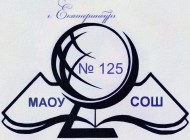 Правовые основы 
организации работы педагогических
работников, осуществляющих классное руководство
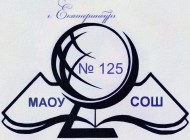 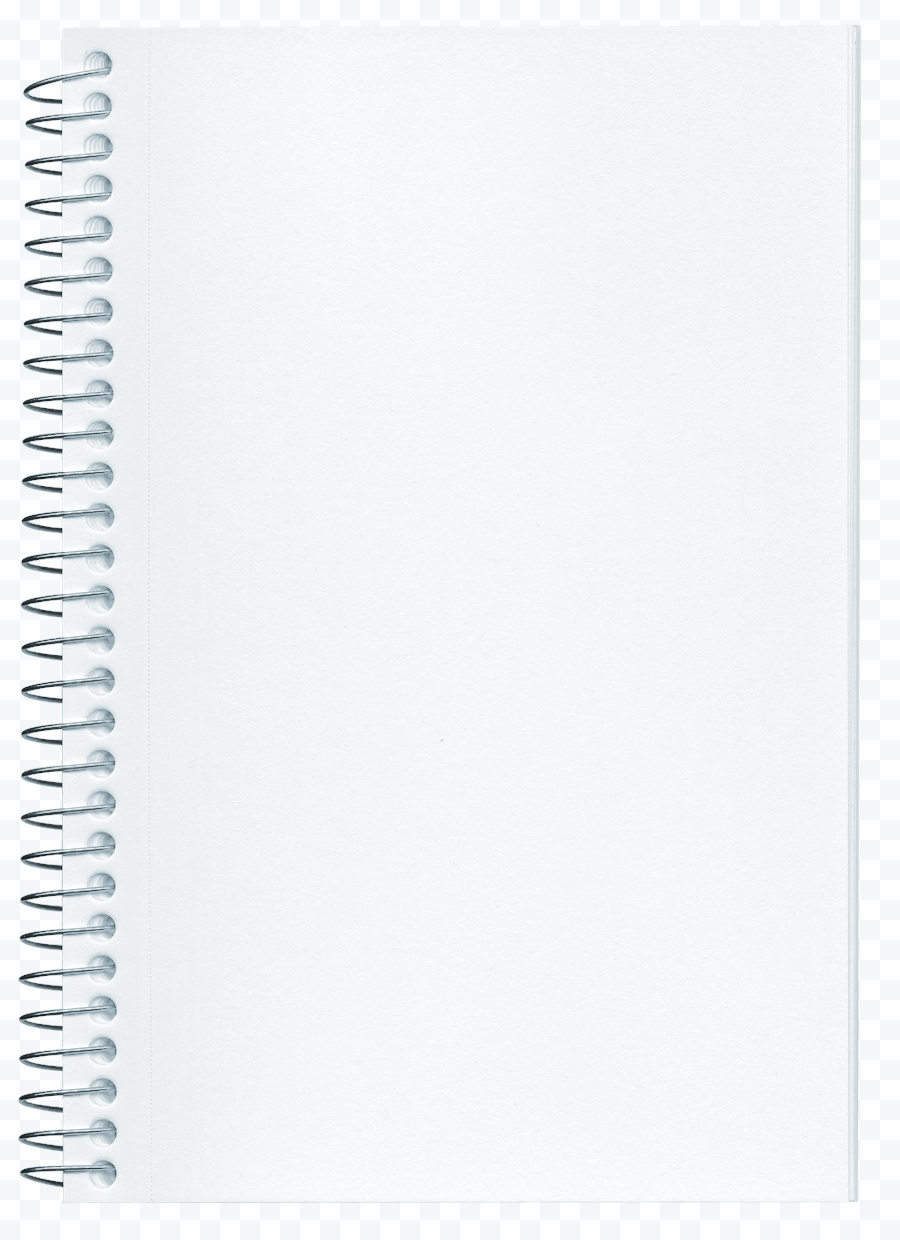 МЕТОДИЧЕСКИЕ РЕКОМЕНДАЦИИ ОРГАНАМ ИСПОЛНИТЕЛЬНОЙ ВЛАСТИ СУБЪЕКТОВ РОССИЙСКОЙ ФЕДЕРАЦИИ, ОСУЩЕСТВЛЯЮЩИМ ГОСУДАРСТВЕННОЕ
УПРАВЛЕНИЕ В СФЕРЕ ОБРАЗОВАНИЯ,  ПО ОРГАНИЗАЦИИ РАБОТЫ  ПЕДАГОГИЧЕСКИХ РАБОТНИКОВ,  ОСУЩЕСТВЛЯЮЩИХ КЛАССНОЕ РУКОВОДСТВО В ОБЩЕОБРАЗОВАТЕЛЬНЫХ ОРГАНИЗАЦИЯХ (письмо Минпросвещения России от 12.05.2020 №  N ВБ-1011/08)
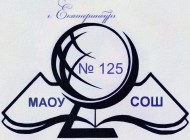 Правовые основы организации работы педагогических работников, осуществляющих классное руководство
Общеобязательные нормы (правила) в части обеспечения воспитательного процесса в образовательных организациях закрепляют:
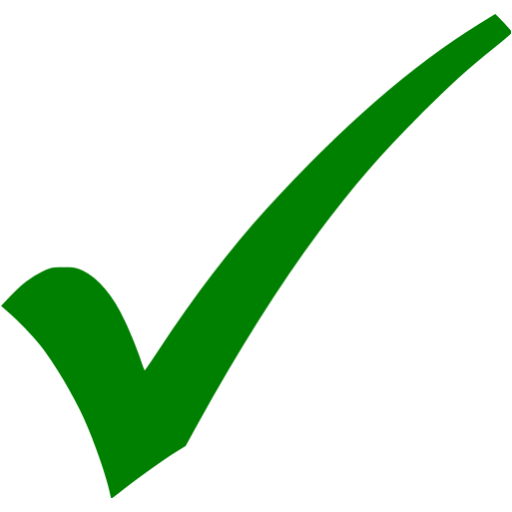 Конституция Российской Федерации, Конституции и Уставы субъектов Российской Федерации,                                                                                                     
Семейный кодекс Российской Федерации;                                                                                                                                                                                                      
ФЗ  от 29 декабря 2012 г. N 273-ФЗ "Об образовании в Российской Федерации";                                                                                                                                     
ФЗ от 24 июля 1998 г. N 124-ФЗ "Об основных гарантиях прав ребенка в Российской Федерации";                                                                                                     
ФЗ от 24 июня 1999 г. N 120-ФЗ "Об основах системы профилактики безнадзорности и правонарушений несовершеннолетних";                                                
ФЗ  от 29 декабря 2010 г. N 436-ФЗ "О защите детей от информации, причиняющей вред их здоровью и развитию";                                                                        
Указ Президента РФ от 7 мая 2012 г. N 597 "О мероприятиях по реализации государственной социальной политики";                                                                 
Указ Президента  РФ от 7 мая 2018 г. 2018 года N 204 "О национальных целях и стратегических задачах развития Российской Федерации на период до 2024 года";                                                                                                                                                                                                                                         
Распоряжение Правительства  РФ  от 29 мая 2015 г. N 996-р "Об утверждении Стратегии развития воспитания в Российской Федерации на период до 2025 года                                                                                                                                                                                                                                                    
Приказы Минобрнауки России от 6 октября 2009 г. N 373 "Об утверждении и введении в действие федерального государственного образовательного стандарта начального общего образования", от 17 декабря 2010 N 1897 "Об утверждении федерального государственного образовательного стандарта основного общего образования", от 17 мая 2012 г. N 413 "Об утверждении федерального государственного образовательного стандарта среднего общего образования"; Приказ Минобрнауки России от 11 мая 2016 г. N 536 "Об утверждении Особенностей режима рабочего времени и времени отдыха педагогических и иных работников организаций, осуществляющих образовательную деятельность".
На уровне субъектов РФ  могут приниматься нормативные правовые акты обеспечивающие реализацию воспитательного процесса в соответствии с целевыми ориентирами федерального уровня при учете организационных и экономических особенностей региональной системы образования.
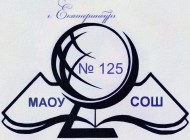 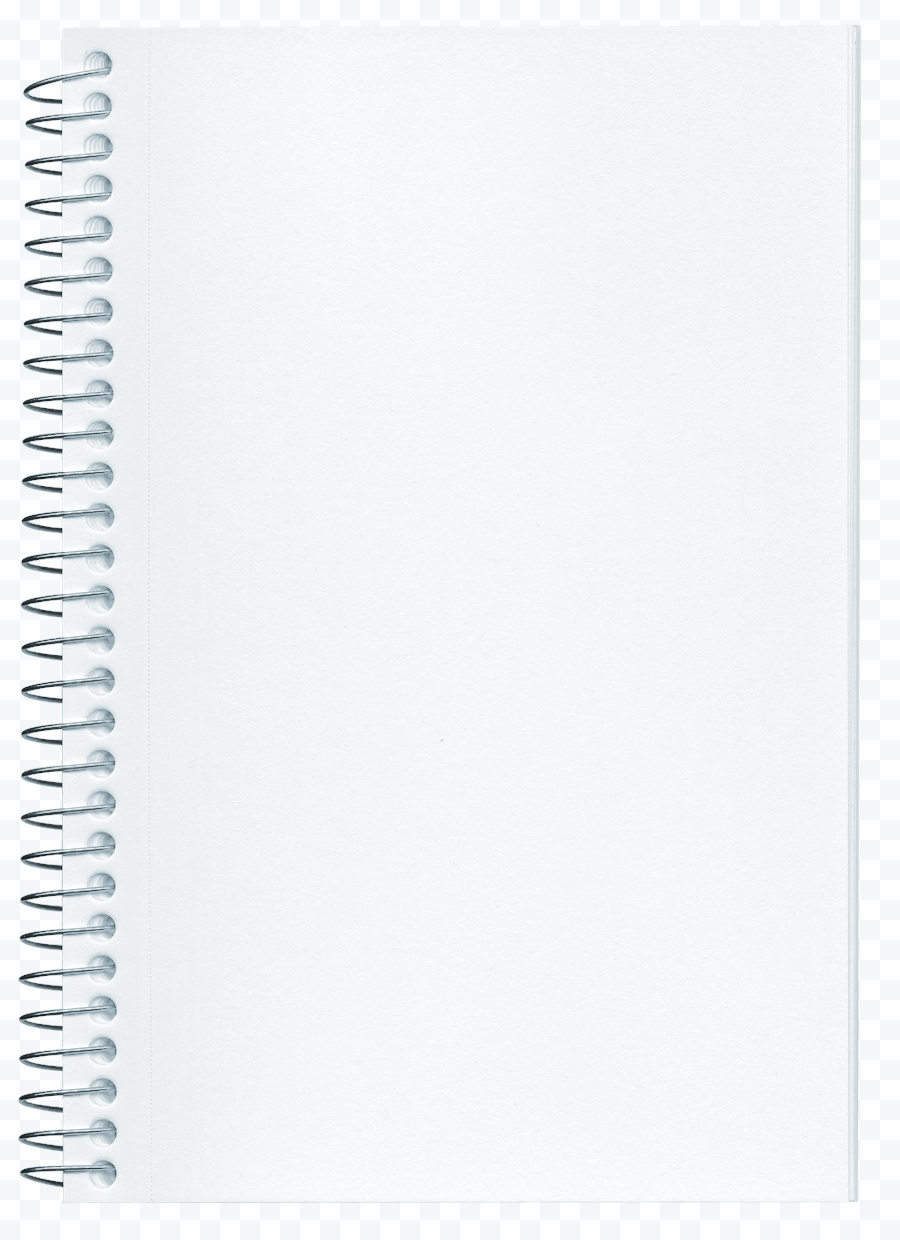 МЕТОДИЧЕСКИЕ РЕКОМЕНДАЦИИ ОРГАНАМ ИСПОЛНИТЕЛЬНОЙ ВЛАСТИ СУБЪЕКТОВ РОССИЙСКОЙ ФЕДЕРАЦИИ, ОСУЩЕСТВЛЯЮЩИМ ГОСУДАРСТВЕННОЕ
УПРАВЛЕНИЕ В СФЕРЕ ОБРАЗОВАНИЯ,  ПО ОРГАНИЗАЦИИ РАБОТЫ  ПЕДАГОГИЧЕСКИХ РАБОТНИКОВ,  ОСУЩЕСТВЛЯЮЩИХ КЛАССНОЕ РУКОВОДСТВО В ОБЩЕОБРАЗОВАТЕЛЬНЫХ ОРГАНИЗАЦИЯХ (письмо Минпросвещения России от 12.05.2020 №  N ВБ-1011/08)
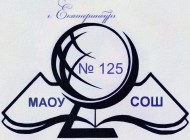 Правовые основы организации работы педагогических работников, осуществляющих классное руководство
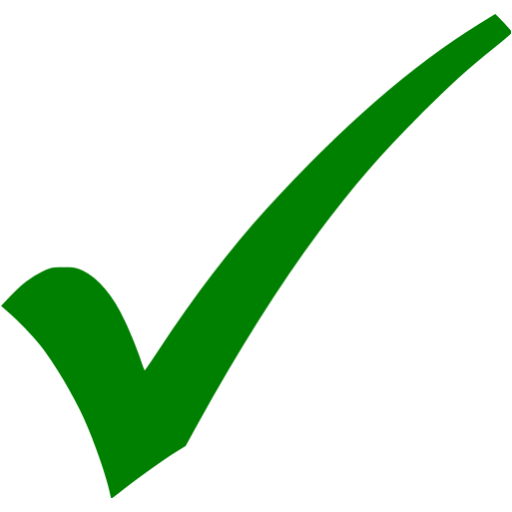 ОМСУ, используя свои полномочия в сфере образования, выполняя функции и полномочия учредителей МОО:
Вправе развивать образовательную среду (прежде всего, воспитательной направленности);
Налаживать сетевое взаимодействие ОО для реализации воспитательных мероприятий; 
Обеспечивать межведомственное взаимодействие по актуальным проблемам воспитания;
Разрабатывать специальные меры поддержки семей и детей, находящихся в сложной жизненной ситуации;
Принимать меры  стимулирования эффективной работы педагогических работников по классному руководству.
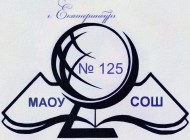 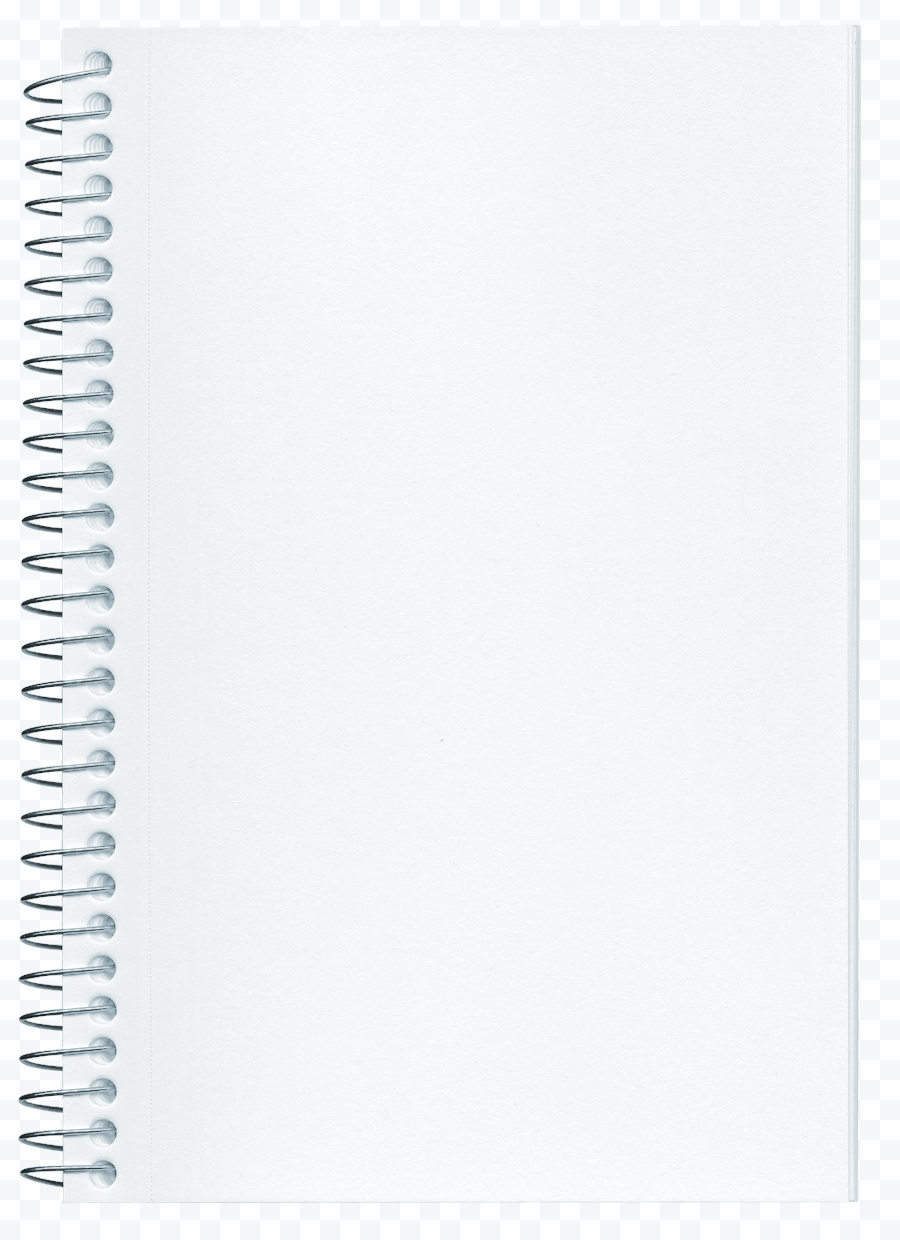 МЕТОДИЧЕСКИЕ РЕКОМЕНДАЦИИ ОРГАНАМ ИСПОЛНИТЕЛЬНОЙ ВЛАСТИ СУБЪЕКТОВ РОССИЙСКОЙ ФЕДЕРАЦИИ, ОСУЩЕСТВЛЯЮЩИМ ГОСУДАРСТВЕННОЕ
УПРАВЛЕНИЕ В СФЕРЕ ОБРАЗОВАНИЯ,  ПО ОРГАНИЗАЦИИ РАБОТЫ  ПЕДАГОГИЧЕСКИХ РАБОТНИКОВ,  ОСУЩЕСТВЛЯЮЩИХ КЛАССНОЕ РУКОВОДСТВО В ОБЩЕОБРАЗОВАТЕЛЬНЫХ ОРГАНИЗАЦИЯХ (письмо Минпросвещения России от 12.05.2020 №  N ВБ-1011/08)
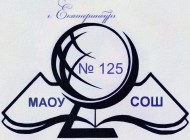 Правовые основы организации работы педагогических работников, осуществляющих классное руководство
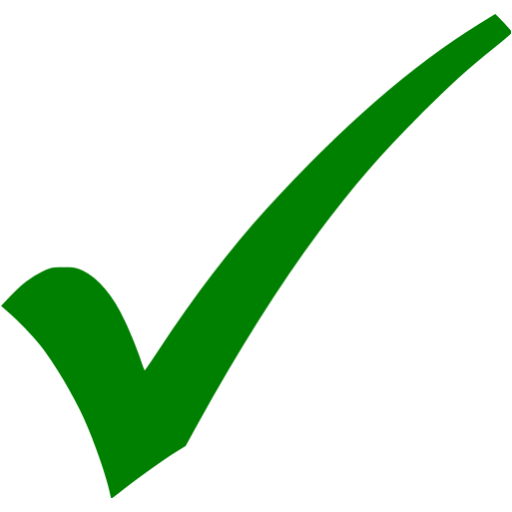 Локальные нормативные акты ОО:
включают комплекс документов, регламентирующих содержание и порядок организации воспитательного процесса в ОО в том числе, в рамках классного руководства как отдельного вида деятельности, 
конкретизируют их с учетом контекстных условий работы, сложившегося распределения полномочий и ответственности при осуществлении воспитания между педагогическими работниками, 
устанавливают меры стимулирования к осуществлению классного руководства.
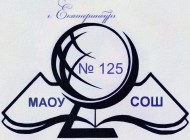 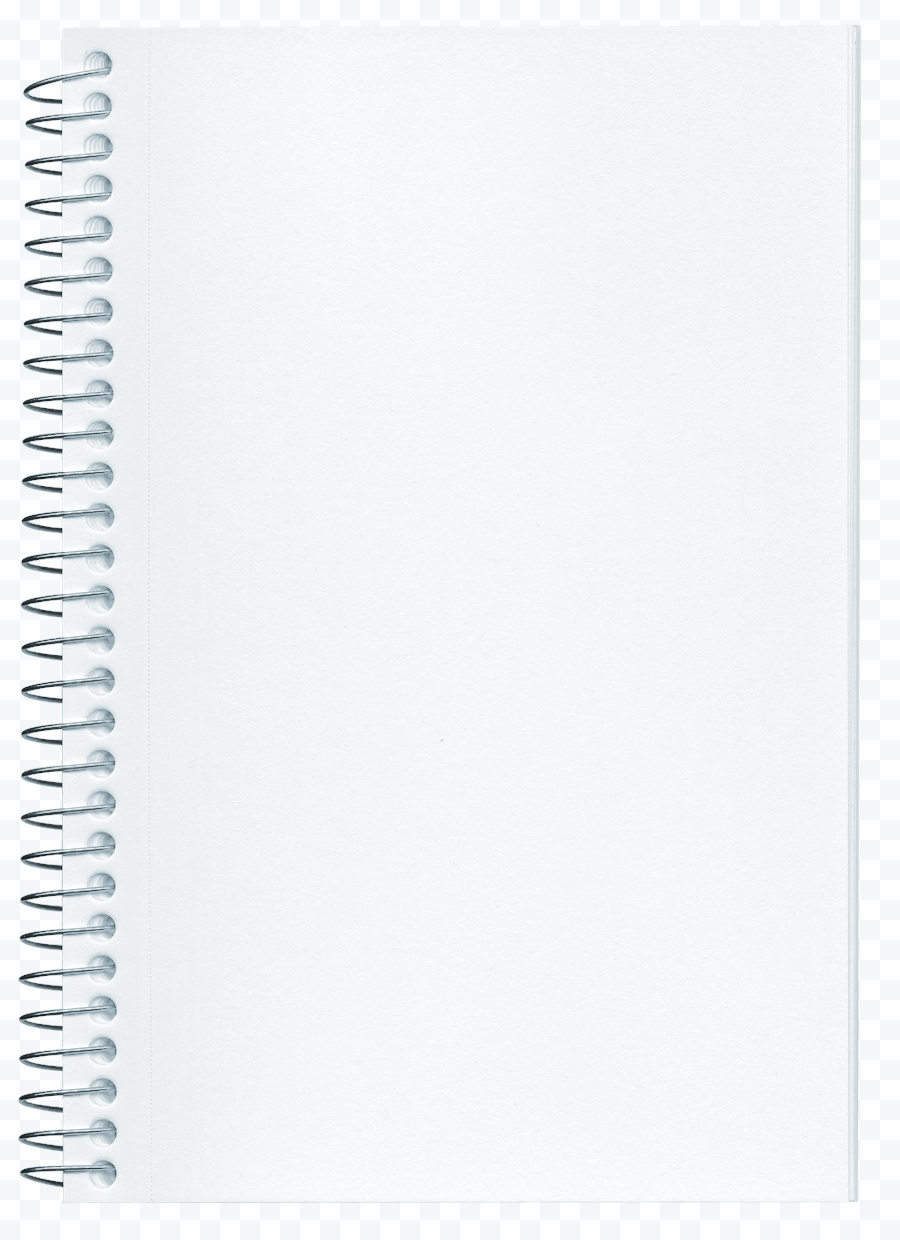 МЕТОДИЧЕСКИЕ РЕКОМЕНДАЦИИ ОРГАНАМ ИСПОЛНИТЕЛЬНОЙ ВЛАСТИ СУБЪЕКТОВ РОССИЙСКОЙ ФЕДЕРАЦИИ, ОСУЩЕСТВЛЯЮЩИМ ГОСУДАРСТВЕННОЕ
УПРАВЛЕНИЕ В СФЕРЕ ОБРАЗОВАНИЯ,  ПО ОРГАНИЗАЦИИ РАБОТЫ  ПЕДАГОГИЧЕСКИХ РАБОТНИКОВ,  ОСУЩЕСТВЛЯЮЩИХ КЛАССНОЕ РУКОВОДСТВО В ОБЩЕОБРАЗОВАТЕЛЬНЫХ ОРГАНИЗАЦИЯХ (письмо Минпросвещения России от 12.05.2020 №  N ВБ-1011/08)
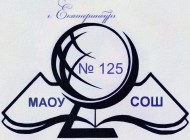 Цели и принципы 
деятельности педагогических работников,
осуществляющих классное руководство
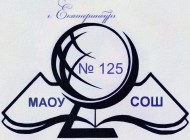 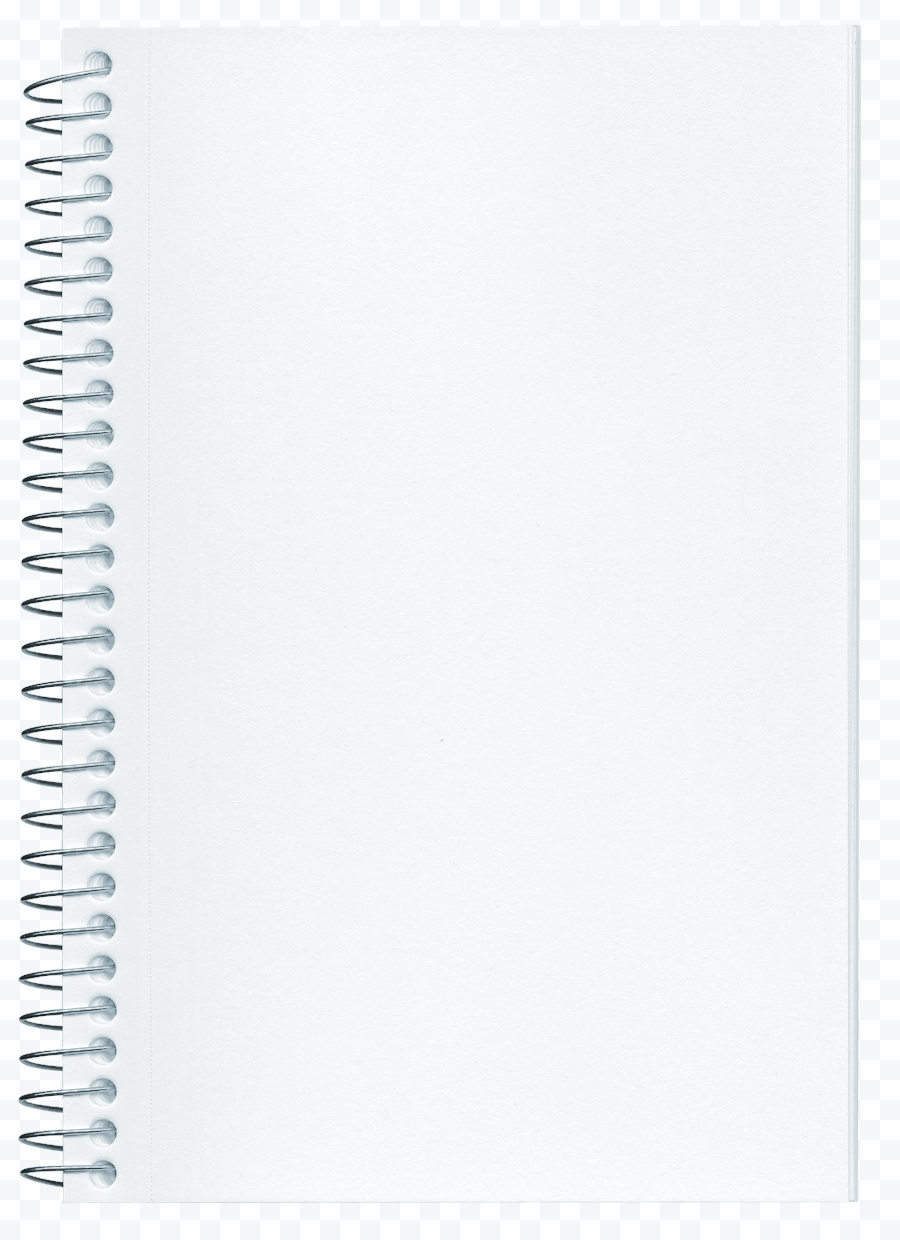 МЕТОДИЧЕСКИЕ РЕКОМЕНДАЦИИ ОРГАНАМ ИСПОЛНИТЕЛЬНОЙ ВЛАСТИ СУБЪЕКТОВ РОССИЙСКОЙ ФЕДЕРАЦИИ, ОСУЩЕСТВЛЯЮЩИМ ГОСУДАРСТВЕННОЕ
УПРАВЛЕНИЕ В СФЕРЕ ОБРАЗОВАНИЯ,  ПО ОРГАНИЗАЦИИ РАБОТЫ  ПЕДАГОГИЧЕСКИХ РАБОТНИКОВ,  ОСУЩЕСТВЛЯЮЩИХ КЛАССНОЕ РУКОВОДСТВО В ОБЩЕОБРАЗОВАТЕЛЬНЫХ ОРГАНИЗАЦИЯХ (письмо Минпросвещения России от 12.05.2020 №  N ВБ-1011/08)
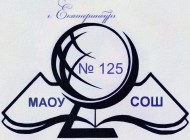 Цели и принципы деятельности  педагогических работников, осуществляющих классное руководство
Классное руководство  - особый вид педагогической деятельности, направленный, в первую очередь, на решение задач воспитания и социализации обучающихся.

Под воспитанием понимается деятельность, направленная на развитие личности, создание условий для самоопределения и социализации обучающегося на основе социокультурных, духовно-нравственных ценностей и принятых в обществе правил и норм поведения в интересах человека, семьи, общества и государства.
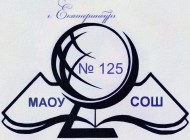 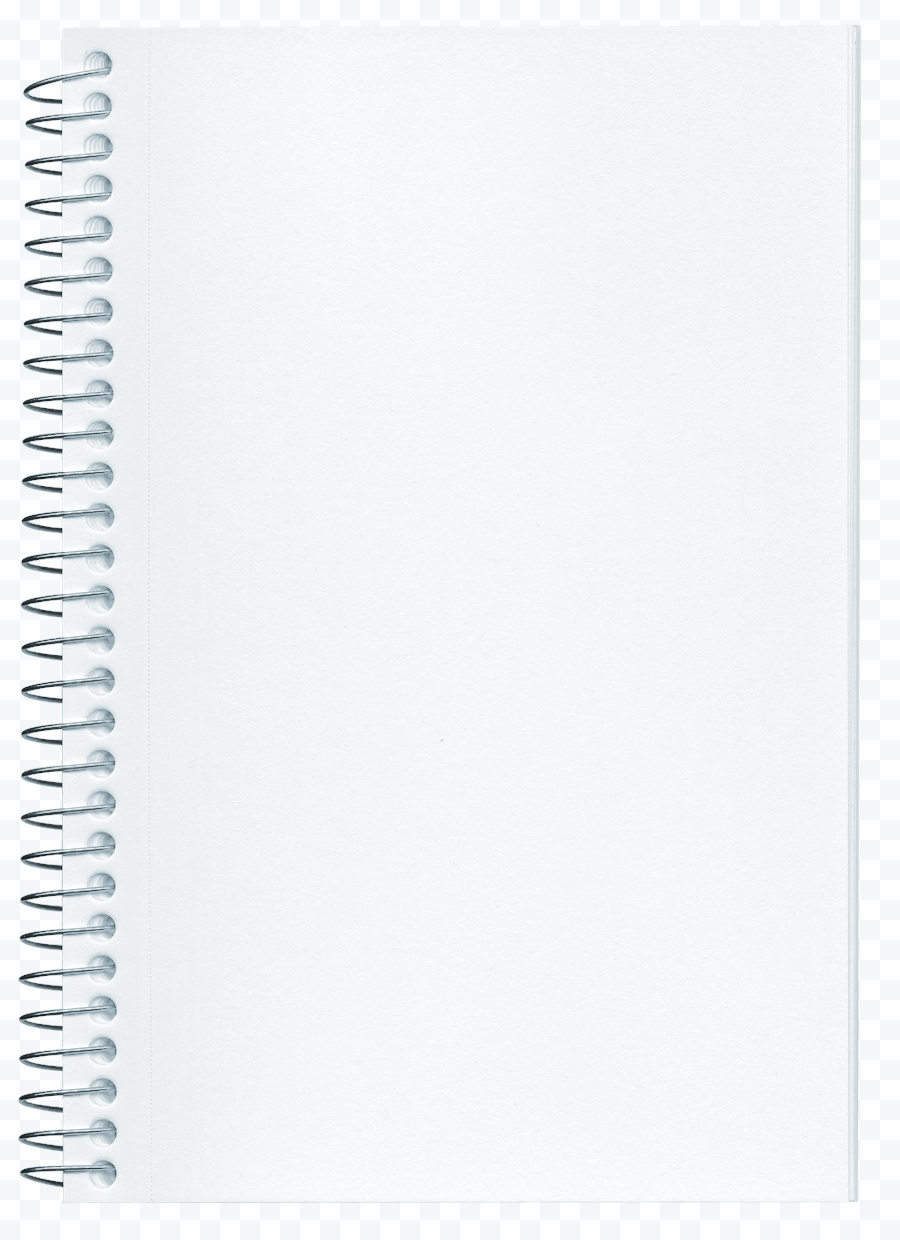 МЕТОДИЧЕСКИЕ РЕКОМЕНДАЦИИ ОРГАНАМ ИСПОЛНИТЕЛЬНОЙ ВЛАСТИ СУБЪЕКТОВ РОССИЙСКОЙ ФЕДЕРАЦИИ, ОСУЩЕСТВЛЯЮЩИМ ГОСУДАРСТВЕННОЕ
УПРАВЛЕНИЕ В СФЕРЕ ОБРАЗОВАНИЯ,  ПО ОРГАНИЗАЦИИ РАБОТЫ  ПЕДАГОГИЧЕСКИХ РАБОТНИКОВ,  ОСУЩЕСТВЛЯЮЩИХ КЛАССНОЕ РУКОВОДСТВО В ОБЩЕОБРАЗОВАТЕЛЬНЫХ ОРГАНИЗАЦИЯХ (письмо Минпросвещения России от 12.05.2020 №  N ВБ-1011/08)
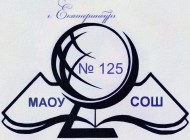 Цели и принципы деятельности  педагогических работников, осуществляющих классное руководство
Педагогический коллектив - основной субъект обеспечивающий достижение целей личностного развития и воспитания в рамках реализации образовательных программ конкретной ОО, разработанных в соответствии с требованиями ФГОС общего образования.
Классный руководитель,  обеспечивающий  постоянное педагогическое сопровождение группы обучающихся, объединенных в одном учебном классе.
Ключевая роль
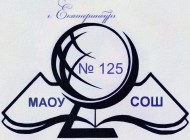 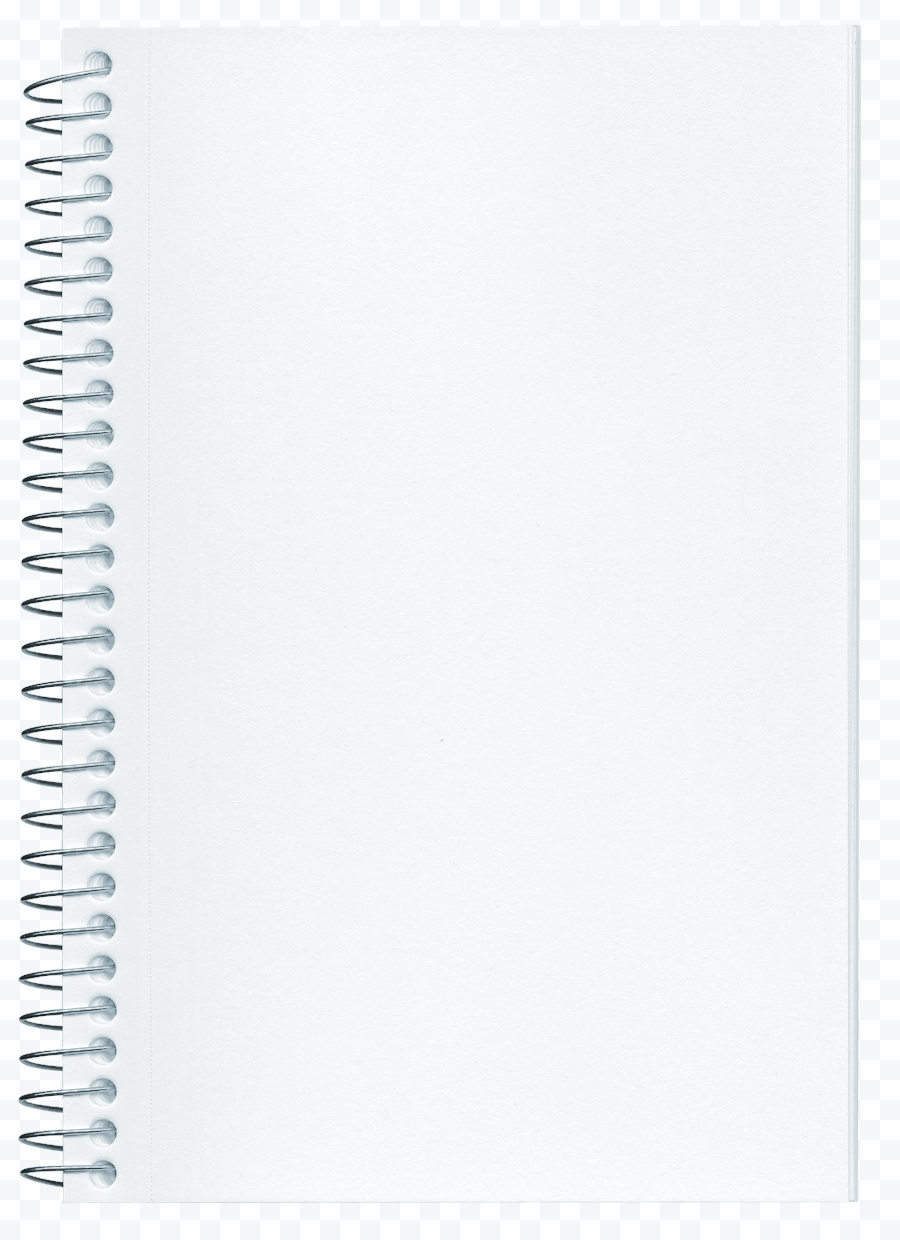 МЕТОДИЧЕСКИЕ РЕКОМЕНДАЦИИ ОРГАНАМ ИСПОЛНИТЕЛЬНОЙ ВЛАСТИ СУБЪЕКТОВ РОССИЙСКОЙ ФЕДЕРАЦИИ, ОСУЩЕСТВЛЯЮЩИМ ГОСУДАРСТВЕННОЕ
УПРАВЛЕНИЕ В СФЕРЕ ОБРАЗОВАНИЯ,  ПО ОРГАНИЗАЦИИ РАБОТЫ  ПЕДАГОГИЧЕСКИХ РАБОТНИКОВ,  ОСУЩЕСТВЛЯЮЩИХ КЛАССНОЕ РУКОВОДСТВО В ОБЩЕОБРАЗОВАТЕЛЬНЫХ ОРГАНИЗАЦИЯХ (письмо Минпросвещения России от 12.05.2020 №  N ВБ-1011/08)
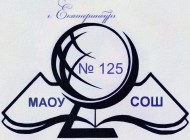 Цели и принципы деятельности  педагогических работников, осуществляющих классное руководство
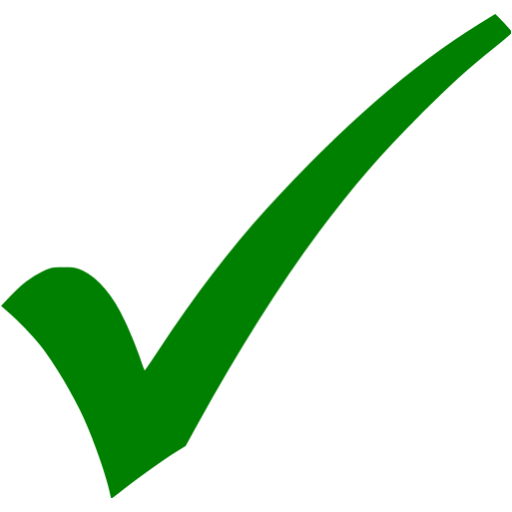 Принципами организации социально значимых задач и содержания воспитания и успешной социализации обучающихся следует считать:
Опору на духовно-нравственные ценности народов РФ, исторические и национально-культурные традиции;
Организацию социально открытого пространства духовно-нравственного развития и воспитания личности гражданина России;
Нравственный пример педагогического работника;
Интегративность программ духовно-нравственного воспитания;
Социальную востребованность воспитания;
Поддержку единства, целостности, преемственности и непрерывности воспитания и другие.
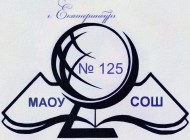 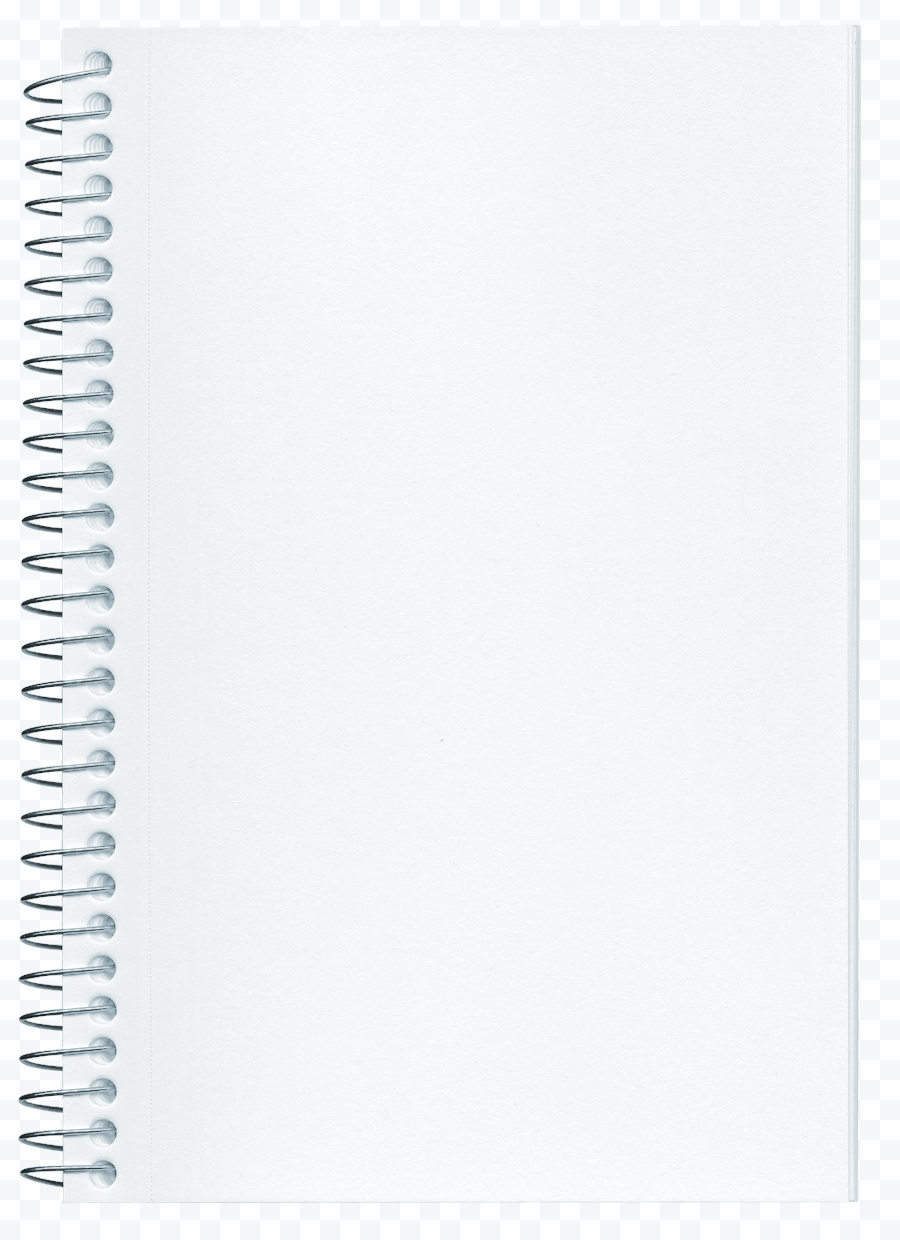 МЕТОДИЧЕСКИЕ РЕКОМЕНДАЦИИ ОРГАНАМ ИСПОЛНИТЕЛЬНОЙ ВЛАСТИ СУБЪЕКТОВ РОССИЙСКОЙ ФЕДЕРАЦИИ, ОСУЩЕСТВЛЯЮЩИМ ГОСУДАРСТВЕННОЕ
УПРАВЛЕНИЕ В СФЕРЕ ОБРАЗОВАНИЯ,  ПО ОРГАНИЗАЦИИ РАБОТЫ  ПЕДАГОГИЧЕСКИХ РАБОТНИКОВ,  ОСУЩЕСТВЛЯЮЩИХ КЛАССНОЕ РУКОВОДСТВО В ОБЩЕОБРАЗОВАТЕЛЬНЫХ ОРГАНИЗАЦИЯХ (письмо Минпросвещения России от 12.05.2020 №  N ВБ-1011/08)
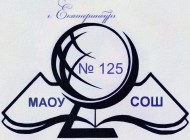 Приоритетные задачи деятельности педагогических
работников, 
связанной с классным руководством
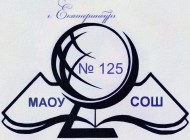 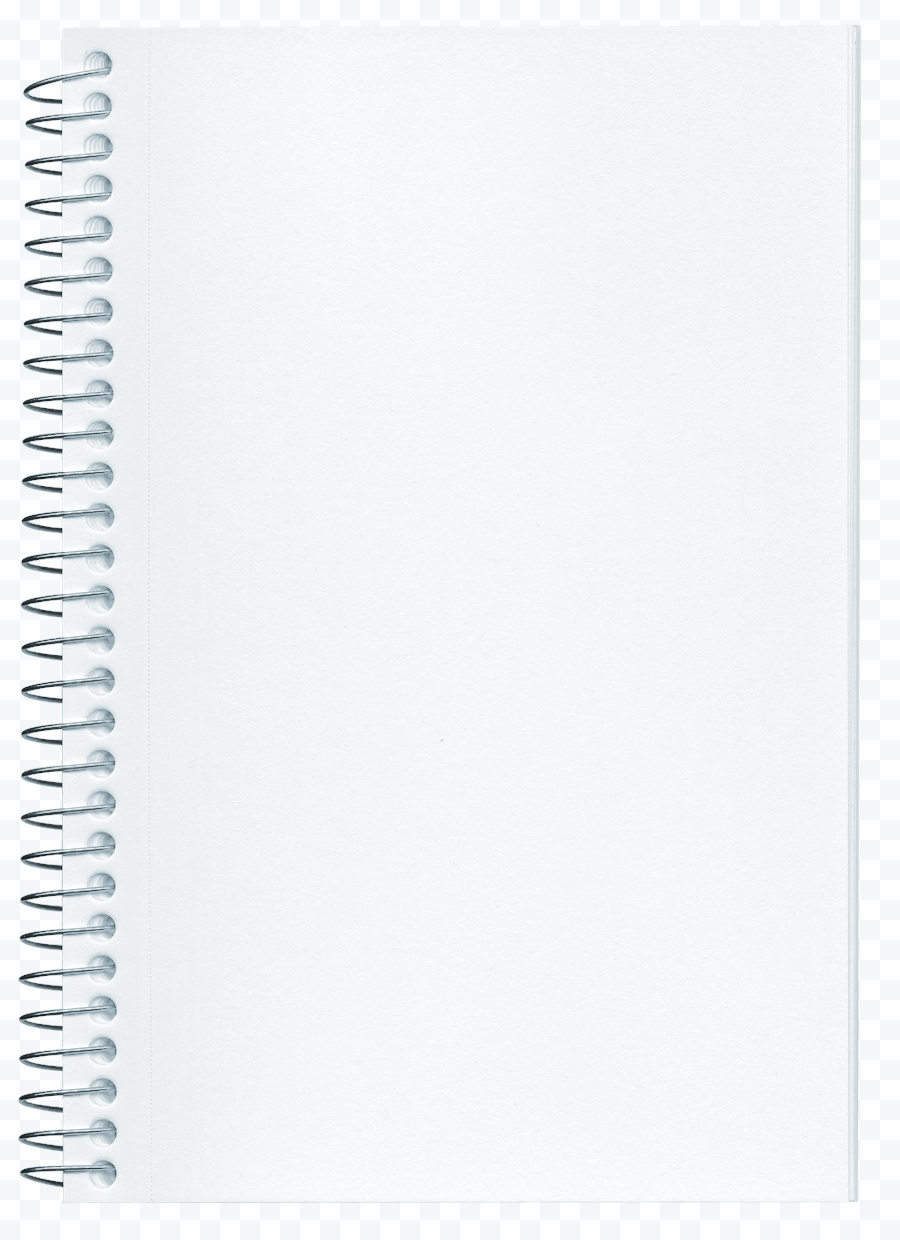 МЕТОДИЧЕСКИЕ РЕКОМЕНДАЦИИ ОРГАНАМ ИСПОЛНИТЕЛЬНОЙ ВЛАСТИ СУБЪЕКТОВ РОССИЙСКОЙ ФЕДЕРАЦИИ, ОСУЩЕСТВЛЯЮЩИМ ГОСУДАРСТВЕННОЕ
УПРАВЛЕНИЕ В СФЕРЕ ОБРАЗОВАНИЯ,  ПО ОРГАНИЗАЦИИ РАБОТЫ  ПЕДАГОГИЧЕСКИХ РАБОТНИКОВ,  ОСУЩЕСТВЛЯЮЩИХ КЛАССНОЕ РУКОВОДСТВО В ОБЩЕОБРАЗОВАТЕЛЬНЫХ ОРГАНИЗАЦИЯХ (письмо Минпросвещения России от 12.05.2020 №  N ВБ-1011/08)
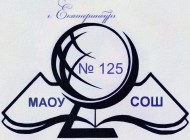 Принципы деятельности  педагогических работников, 
осуществляющих классное руководство
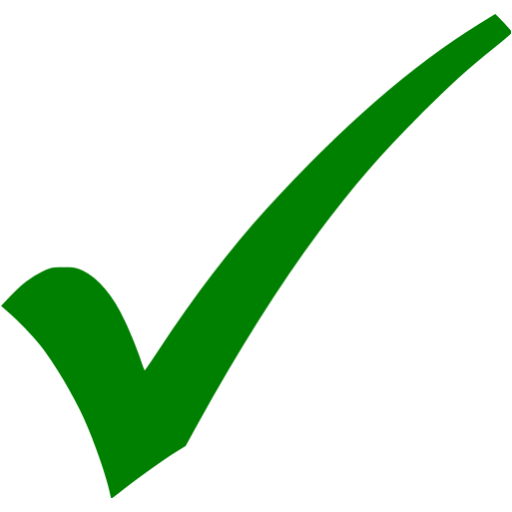 Приоритетные задачи деятельности по классному руководству в области воспитания и социализации обучающихся:
Создание благоприятных психолого-педагогических условий в классе. 
Формирование у обучающихся высокого уровня духовно-нравственного развития.
Формирование внутренней позиции личности обучающегося по отношению к негативным явлениям окружающей социальной действительности.
Формирование у обучающихся активной гражданской позиции.
Формирование способности обучающихся реализовать свой потенциал в условиях современного общества за счет активной жизненной и социальной позиции.
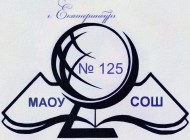 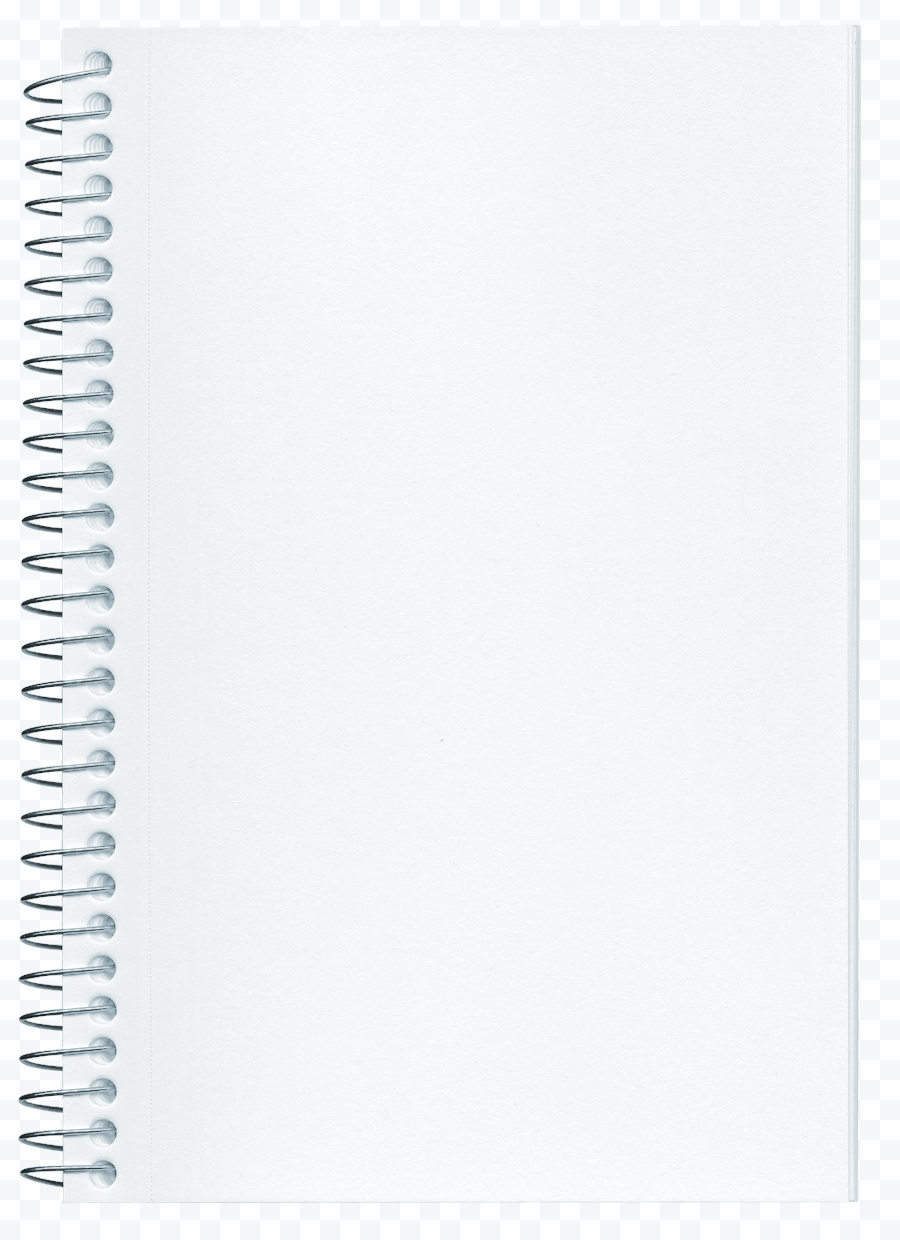 МЕТОДИЧЕСКИЕ РЕКОМЕНДАЦИИ ОРГАНАМ ИСПОЛНИТЕЛЬНОЙ ВЛАСТИ СУБЪЕКТОВ РОССИЙСКОЙ ФЕДЕРАЦИИ, ОСУЩЕСТВЛЯЮЩИМ ГОСУДАРСТВЕННОЕ
УПРАВЛЕНИЕ В СФЕРЕ ОБРАЗОВАНИЯ,  ПО ОРГАНИЗАЦИИ РАБОТЫ  ПЕДАГОГИЧЕСКИХ РАБОТНИКОВ,  ОСУЩЕСТВЛЯЮЩИХ КЛАССНОЕ РУКОВОДСТВО В ОБЩЕОБРАЗОВАТЕЛЬНЫХ ОРГАНИЗАЦИЯХ (письмо Минпросвещения России от 12.05.2020 №  N ВБ-1011/08)
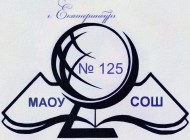 Принципы деятельности  педагогических работников, 
осуществляющих классное руководство
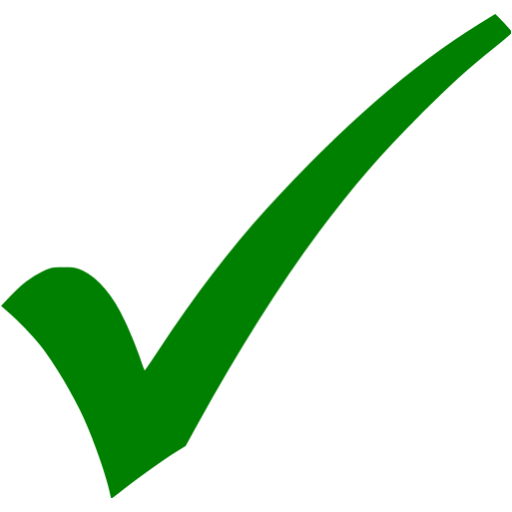 Условия успешного решения обозначенных задач являются:
Выбор  эффективных  педагогических форм и методов;
Использование ресурсов социально - педагогического партнерства;
Взаимодействие с родителями  обучающихся, повышение их педагогической компетентности;
Обеспечение защиты прав и соблюдения законных интересов каждого ребенка в области образования;
 Участие в организации комплексной поддержки детей, находящихся в трудной жизненной ситуации.
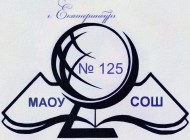 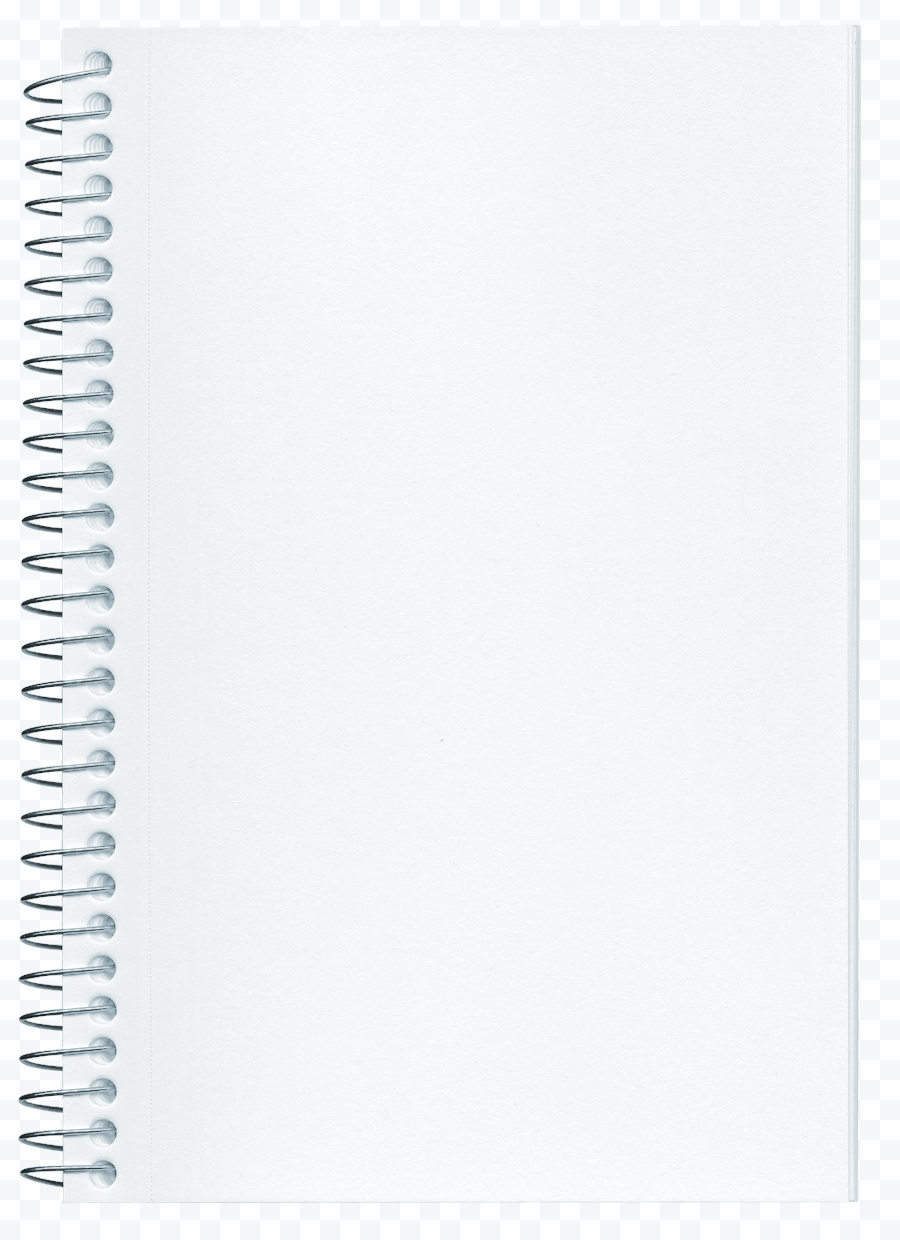 МЕТОДИЧЕСКИЕ РЕКОМЕНДАЦИИ ОРГАНАМ ИСПОЛНИТЕЛЬНОЙ ВЛАСТИ СУБЪЕКТОВ РОССИЙСКОЙ ФЕДЕРАЦИИ, ОСУЩЕСТВЛЯЮЩИМ ГОСУДАРСТВЕННОЕ
УПРАВЛЕНИЕ В СФЕРЕ ОБРАЗОВАНИЯ,  ПО ОРГАНИЗАЦИИ РАБОТЫ  ПЕДАГОГИЧЕСКИХ РАБОТНИКОВ,  ОСУЩЕСТВЛЯЮЩИХ КЛАССНОЕ РУКОВОДСТВО В ОБЩЕОБРАЗОВАТЕЛЬНЫХ ОРГАНИЗАЦИЯХ (письмо Минпросвещения России от 12.05.2020 №  N ВБ-1011/08)
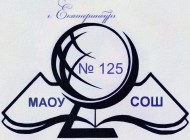 Принципы деятельности  педагогических работников, 
осуществляющих классное руководство
Классное руководство:
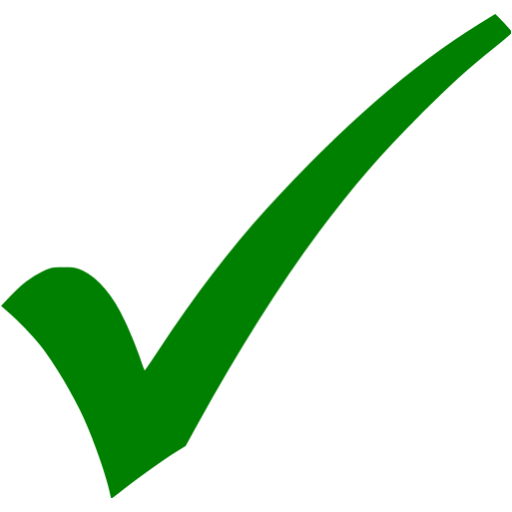 устанавливается с целью регулирования состава и содержания действий, выполняемых при его осуществлении как конкретного вида дополнительной педагогической деятельности, которую педагогический работник принимает на себя добровольно на условиях дополнительной оплаты и надлежащего юридического оформления,
не связано с занимаемой педагогическим работником должностью и не входит в состав его должностных обязанностей. Оно непосредственно вытекает из сущности, целей, задач, содержания и специфики реализации классного руководства как вида педагогической деятельности.
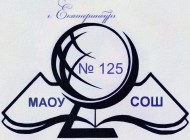 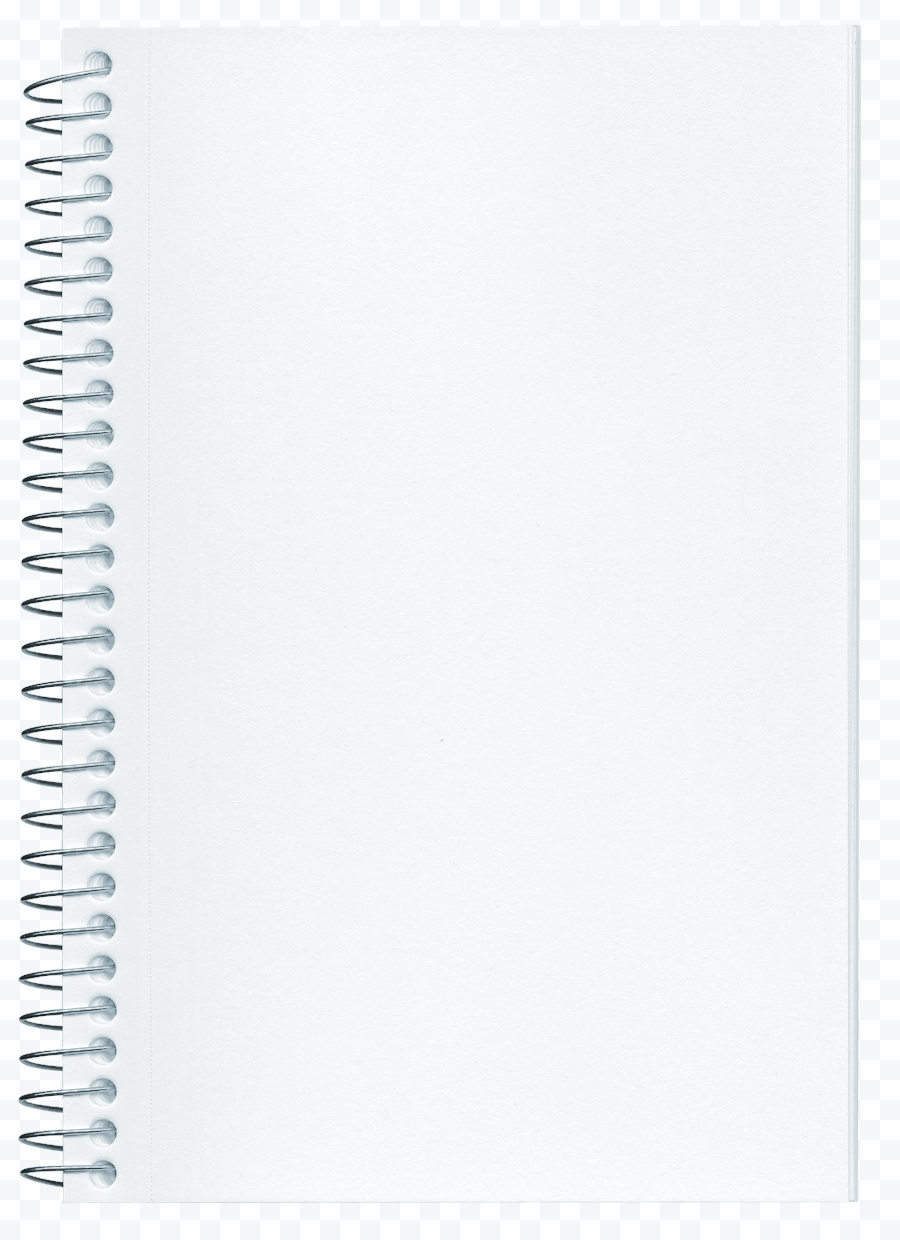 МЕТОДИЧЕСКИЕ РЕКОМЕНДАЦИИ ОРГАНАМ ИСПОЛНИТЕЛЬНОЙ ВЛАСТИ СУБЪЕКТОВ РОССИЙСКОЙ ФЕДЕРАЦИИ, ОСУЩЕСТВЛЯЮЩИМ ГОСУДАРСТВЕННОЕ
УПРАВЛЕНИЕ В СФЕРЕ ОБРАЗОВАНИЯ,  ПО ОРГАНИЗАЦИИ РАБОТЫ  ПЕДАГОГИЧЕСКИХ РАБОТНИКОВ,  ОСУЩЕСТВЛЯЮЩИХ КЛАССНОЕ РУКОВОДСТВО В ОБЩЕОБРАЗОВАТЕЛЬНЫХ ОРГАНИЗАЦИЯХ (письмо Минпросвещения России от 12.05.2020 №  N ВБ-1011/08)
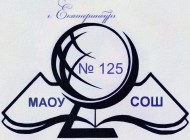 Принципы деятельности  педагогических работников, 
осуществляющих классное руководство
Специфика  осуществления классного руководства:
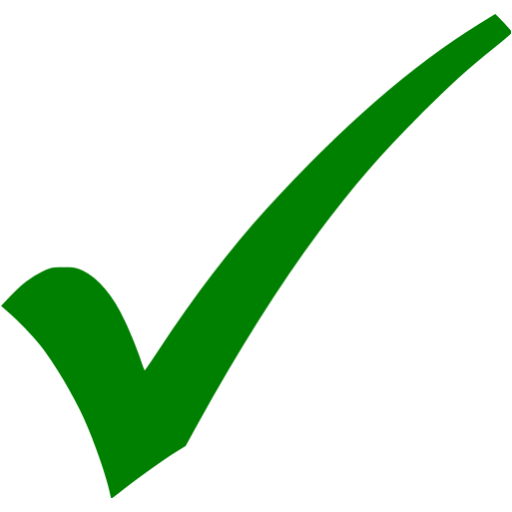 воспитательные цели и задачи реализуются  как в отношении каждого обучающегося, так и в отношении класса как микросоциума. Необходимо учитывать индивидуальные возрастные и личностные особенности, образовательные запросы, состояние здоровья, семейные и прочие условия жизни обучающихся, а также характеристики класса как уникального ученического сообщества с определенными межличностными отношениями и групповой динамикой,
должен постоянно взаимодействовать с семьями обучающихся, другими пед. работниками ОО, взаимодействующими с учениками его класса, а также администрацией, с внешними партнерами.
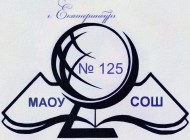 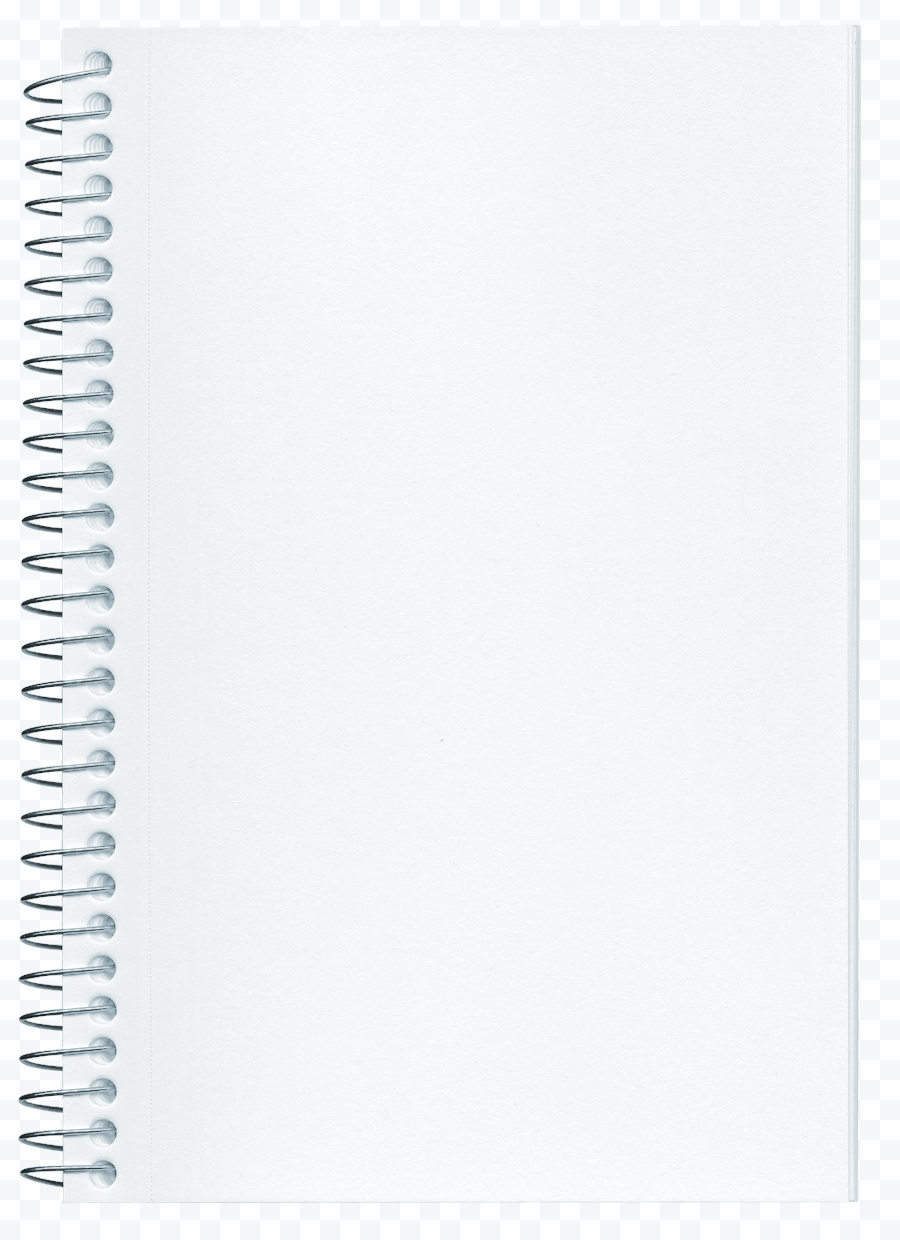 МЕТОДИЧЕСКИЕ РЕКОМЕНДАЦИИ ОРГАНАМ ИСПОЛНИТЕЛЬНОЙ ВЛАСТИ СУБЪЕКТОВ РОССИЙСКОЙ ФЕДЕРАЦИИ, ОСУЩЕСТВЛЯЮЩИМ ГОСУДАРСТВЕННОЕ
УПРАВЛЕНИЕ В СФЕРЕ ОБРАЗОВАНИЯ,  ПО ОРГАНИЗАЦИИ РАБОТЫ  ПЕДАГОГИЧЕСКИХ РАБОТНИКОВ,  ОСУЩЕСТВЛЯЮЩИХ КЛАССНОЕ РУКОВОДСТВО В ОБЩЕОБРАЗОВАТЕЛЬНЫХ ОРГАНИЗАЦИЯХ (письмо Минпросвещения России от 12.05.2020 №  N ВБ-1011/08)
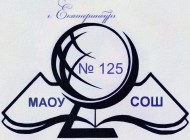 Принципы деятельности  педагогических работников, 
осуществляющих классное руководство
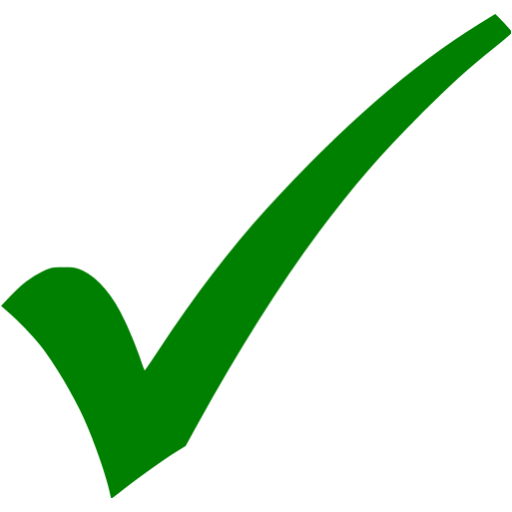 Инвариантная  и вариативная части  в деятельности                                   классного руководителя
Личностно ориентированная деятельность по воспитанию и социализации обучающихся в классе.
Деятельность по воспитанию и социализации обучающихся, осуществляемая с классом как социальной группой.
Осуществление воспитательной деятельности во взаимодействии с родителями.
Осуществление воспитательной деятельности во взаимодействии с педагогическим коллективом.
Участие в осуществлении воспитательной деятельности во взаимодействии с социальными партнерами.
Инвариантная  часть 
(ядро содержания деятельности по кл. руководству).
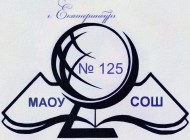 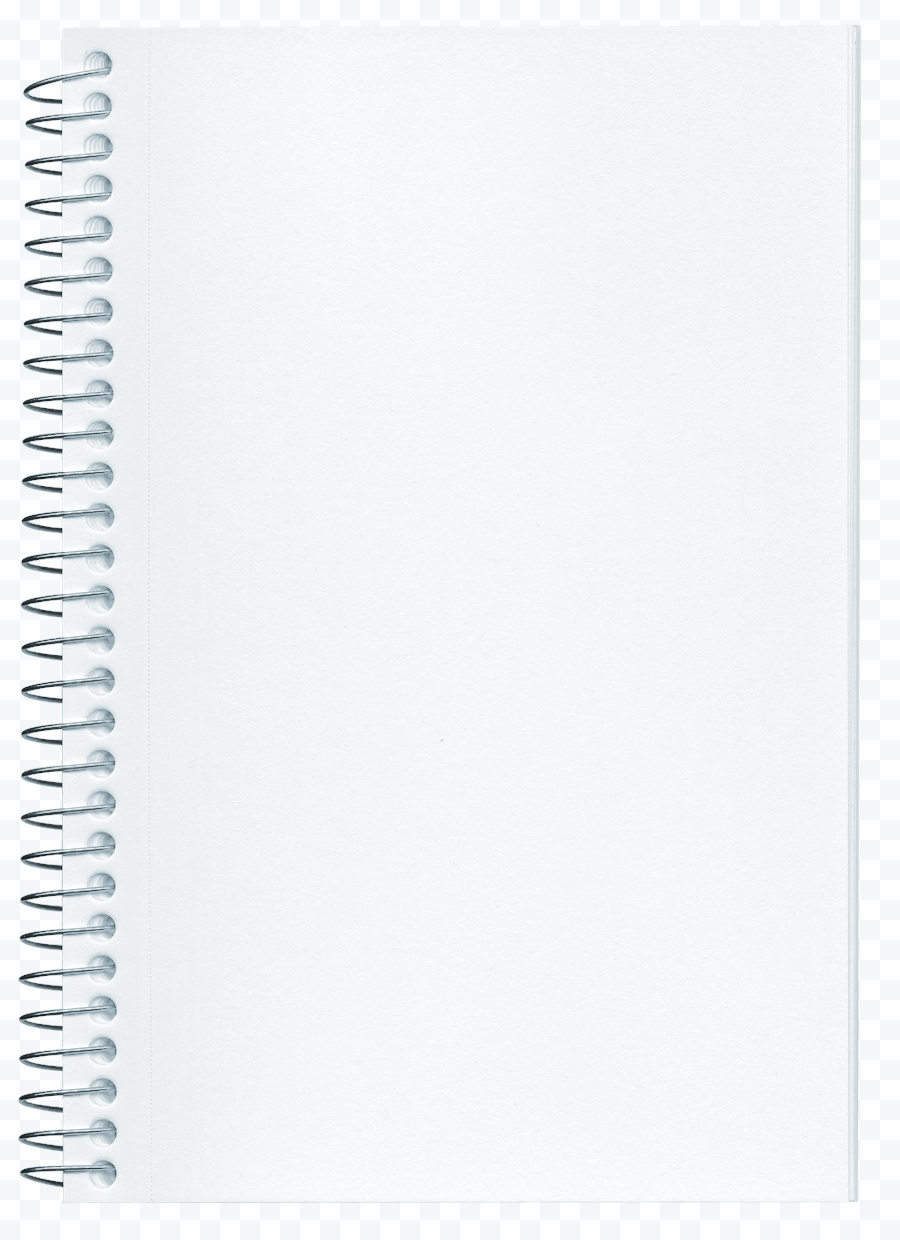 МЕТОДИЧЕСКИЕ РЕКОМЕНДАЦИИ ОРГАНАМ ИСПОЛНИТЕЛЬНОЙ ВЛАСТИ СУБЪЕКТОВ РОССИЙСКОЙ ФЕДЕРАЦИИ, ОСУЩЕСТВЛЯЮЩИМ ГОСУДАРСТВЕННОЕ
УПРАВЛЕНИЕ В СФЕРЕ ОБРАЗОВАНИЯ,  ПО ОРГАНИЗАЦИИ РАБОТЫ  ПЕДАГОГИЧЕСКИХ РАБОТНИКОВ,  ОСУЩЕСТВЛЯЮЩИХ КЛАССНОЕ РУКОВОДСТВО В ОБЩЕОБРАЗОВАТЕЛЬНЫХ ОРГАНИЗАЦИЯХ (письмо Минпросвещения России от 12.05.2020 №  N ВБ-1011/08)
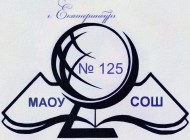 Принципы деятельности  педагогических работников, 
осуществляющих классное руководство
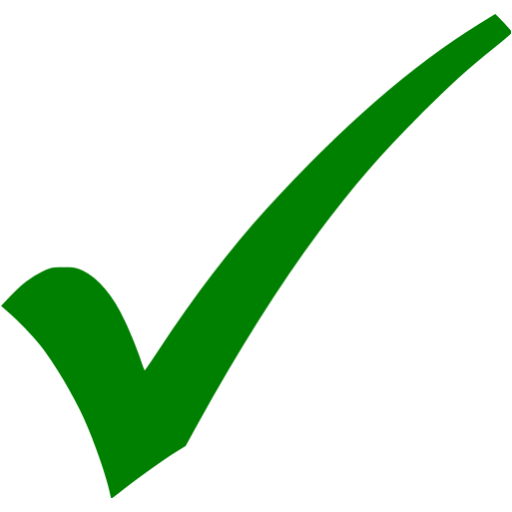 Инвариантная  и вариативная части  в деятельности                                   классного руководителя.
Ведение и составление педагогическими работниками, осуществляющими классное руководство, следующей документации:                                                                                                 
классный журнал (в бумажной форме) в части внесения в него и актуализации списка обучающихся. Если используется электронный журнал, то актуализация списка не требуется,                     
план работы, связанный с классным руководством, требования к оформлению которого могут быть установлены локальным нормативным актом  ОО по согласованию с профсоюзом.
Инвариантная  часть 
(ядро содержания деятельности по кл. руководству).
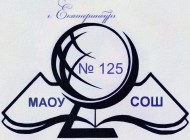 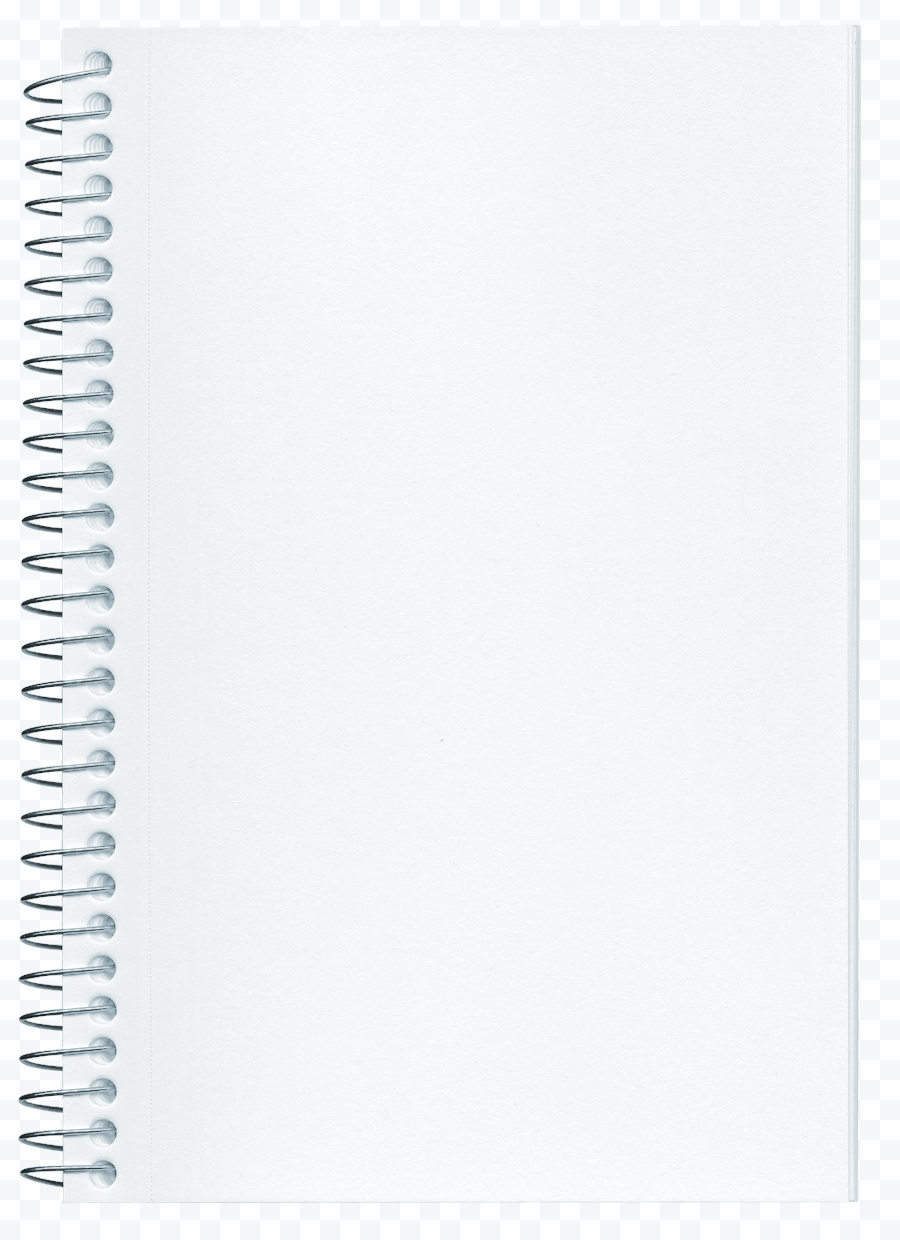 МЕТОДИЧЕСКИЕ РЕКОМЕНДАЦИИ ОРГАНАМ ИСПОЛНИТЕЛЬНОЙ ВЛАСТИ СУБЪЕКТОВ РОССИЙСКОЙ ФЕДЕРАЦИИ, ОСУЩЕСТВЛЯЮЩИМ ГОСУДАРСТВЕННОЕ
УПРАВЛЕНИЕ В СФЕРЕ ОБРАЗОВАНИЯ,  ПО ОРГАНИЗАЦИИ РАБОТЫ  ПЕДАГОГИЧЕСКИХ РАБОТНИКОВ,  ОСУЩЕСТВЛЯЮЩИХ КЛАССНОЕ РУКОВОДСТВО В ОБЩЕОБРАЗОВАТЕЛЬНЫХ ОРГАНИЗАЦИЯХ (письмо Минпросвещения России от 12.05.2020 №  N ВБ-1011/08)
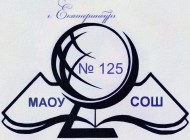 Принципы деятельности  педагогических работников, 
осуществляющих классное руководство
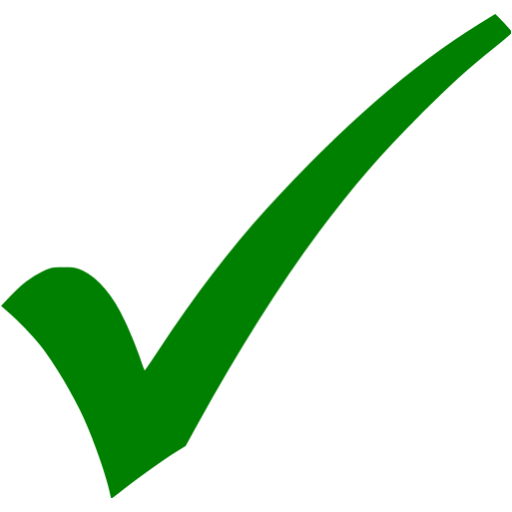 Инвариантная  и вариативная части  в деятельности                                   классного руководителя.
Вариативная   часть 
(формируется в зависимости от контекстных условий ОО).
К примеру, вариативность может отражать наличие особых целей и задач духовно-нравственного воспитания обучающихся в общеобразовательных организациях субъекта Российской Федерации, связанных с трансляцией и поддержкой развития национальной культуры, сохранением родного языка.
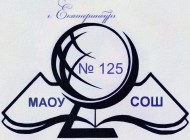 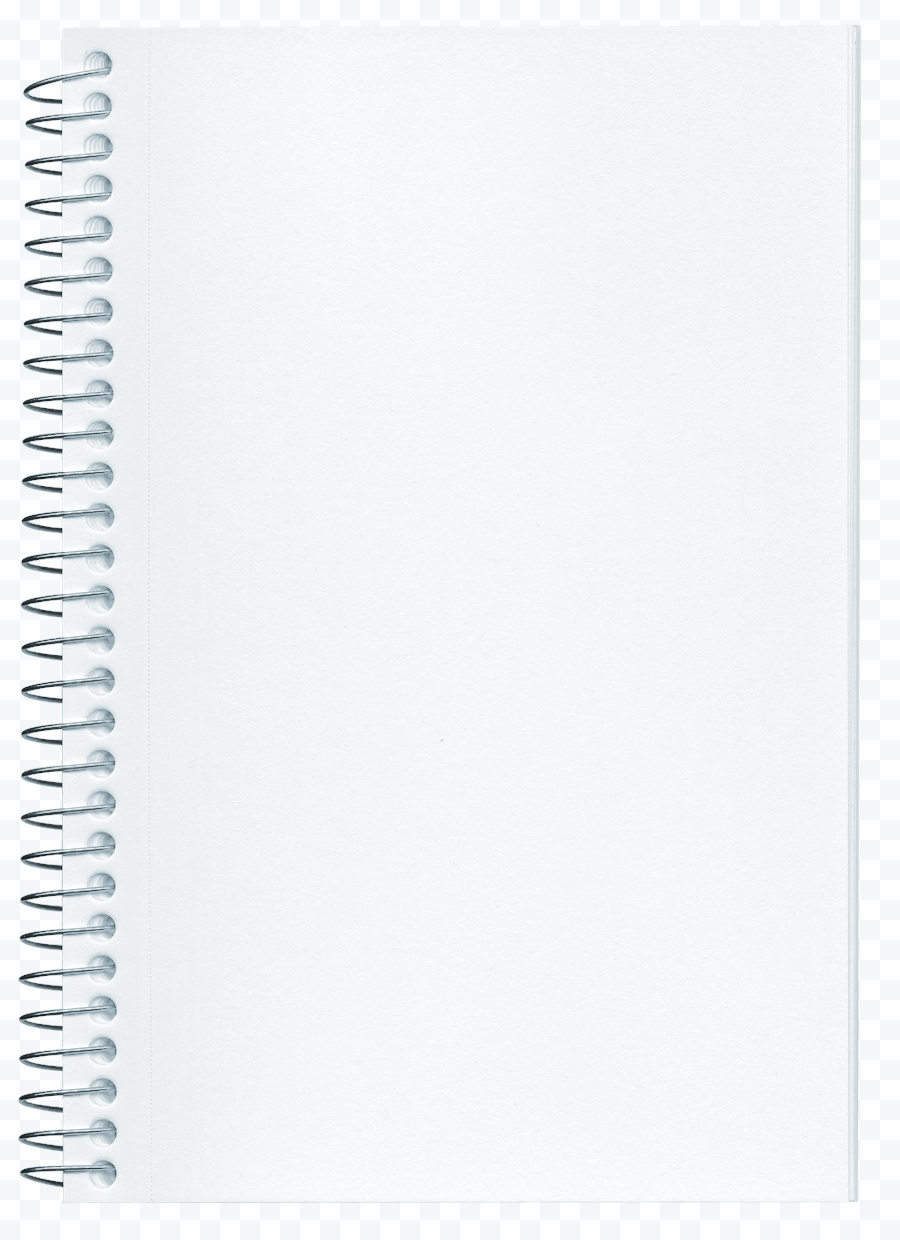 МЕТОДИЧЕСКИЕ РЕКОМЕНДАЦИИ ОРГАНАМ ИСПОЛНИТЕЛЬНОЙ ВЛАСТИ СУБЪЕКТОВ РОССИЙСКОЙ ФЕДЕРАЦИИ, ОСУЩЕСТВЛЯЮЩИМ ГОСУДАРСТВЕННОЕ
УПРАВЛЕНИЕ В СФЕРЕ ОБРАЗОВАНИЯ,  ПО ОРГАНИЗАЦИИ РАБОТЫ  ПЕДАГОГИЧЕСКИХ РАБОТНИКОВ,  ОСУЩЕСТВЛЯЮЩИХ КЛАССНОЕ РУКОВОДСТВО В ОБЩЕОБРАЗОВАТЕЛЬНЫХ ОРГАНИЗАЦИЯХ (письмо Минпросвещения России от 12.05.2020 №  N ВБ-1011/08)
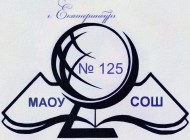 Принципы деятельности  педагогических работников, 
осуществляющих классное руководство
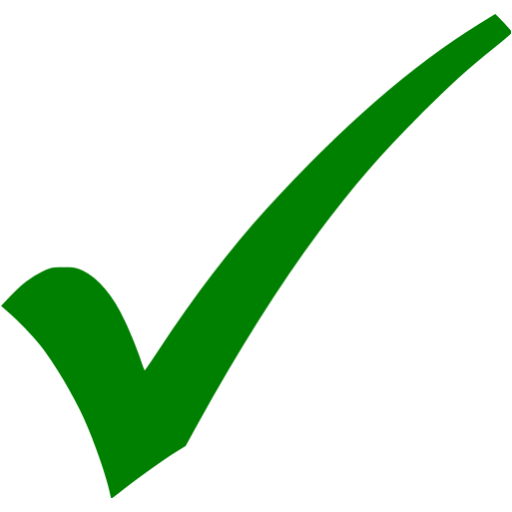 Самостоятельность в  выборе форм и технологий работы с обучающимися и родителями, в том числе:
индивидуальные (беседа, консультация, обмен мнениями, оказание индивидуальной помощи, совместный поиск решения проблемы и др.);
групповые (творческие группы, сетевые сообщества, органы самоуправления, проекты, ролевые игры, дебаты и др.);
коллективные (классные часы, конкурсы, спектакли, концерты, походы, образовательный туризм, слеты, соревнования, квесты и игры, родительские собрания и др.).
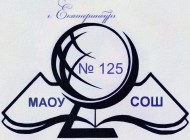 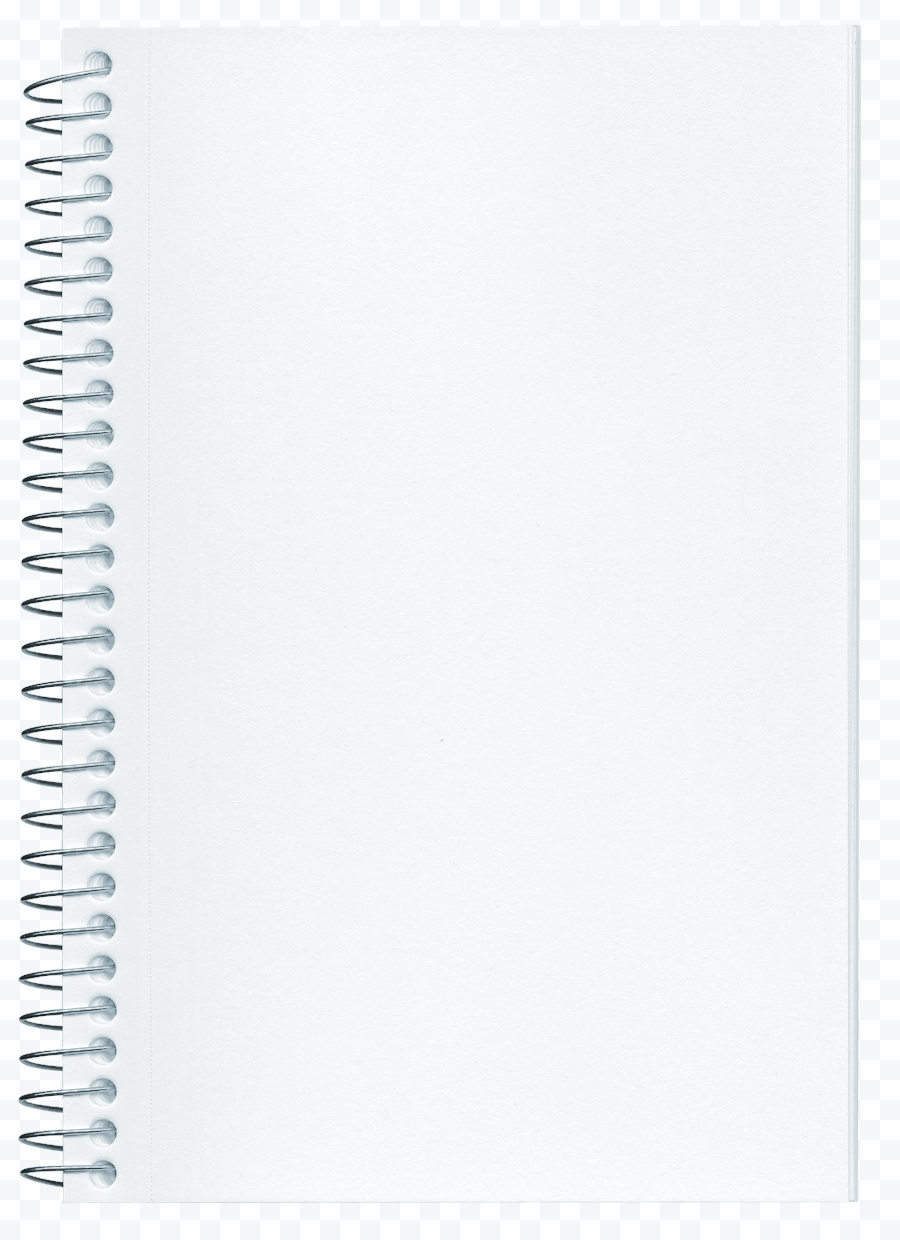 МЕТОДИЧЕСКИЕ РЕКОМЕНДАЦИИ ОРГАНАМ ИСПОЛНИТЕЛЬНОЙ ВЛАСТИ СУБЪЕКТОВ РОССИЙСКОЙ ФЕДЕРАЦИИ, ОСУЩЕСТВЛЯЮЩИМ ГОСУДАРСТВЕННОЕ
УПРАВЛЕНИЕ В СФЕРЕ ОБРАЗОВАНИЯ,  ПО ОРГАНИЗАЦИИ РАБОТЫ  ПЕДАГОГИЧЕСКИХ РАБОТНИКОВ,  ОСУЩЕСТВЛЯЮЩИХ КЛАССНОЕ РУКОВОДСТВО В ОБЩЕОБРАЗОВАТЕЛЬНЫХ ОРГАНИЗАЦИЯХ (письмо Минпросвещения России от 12.05.2020 №  N ВБ-1011/08)
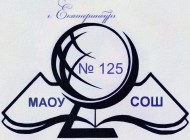 Обеспечение академических прав и свобод педагогических работников, осуществляющих   классное руководство
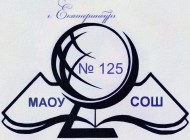 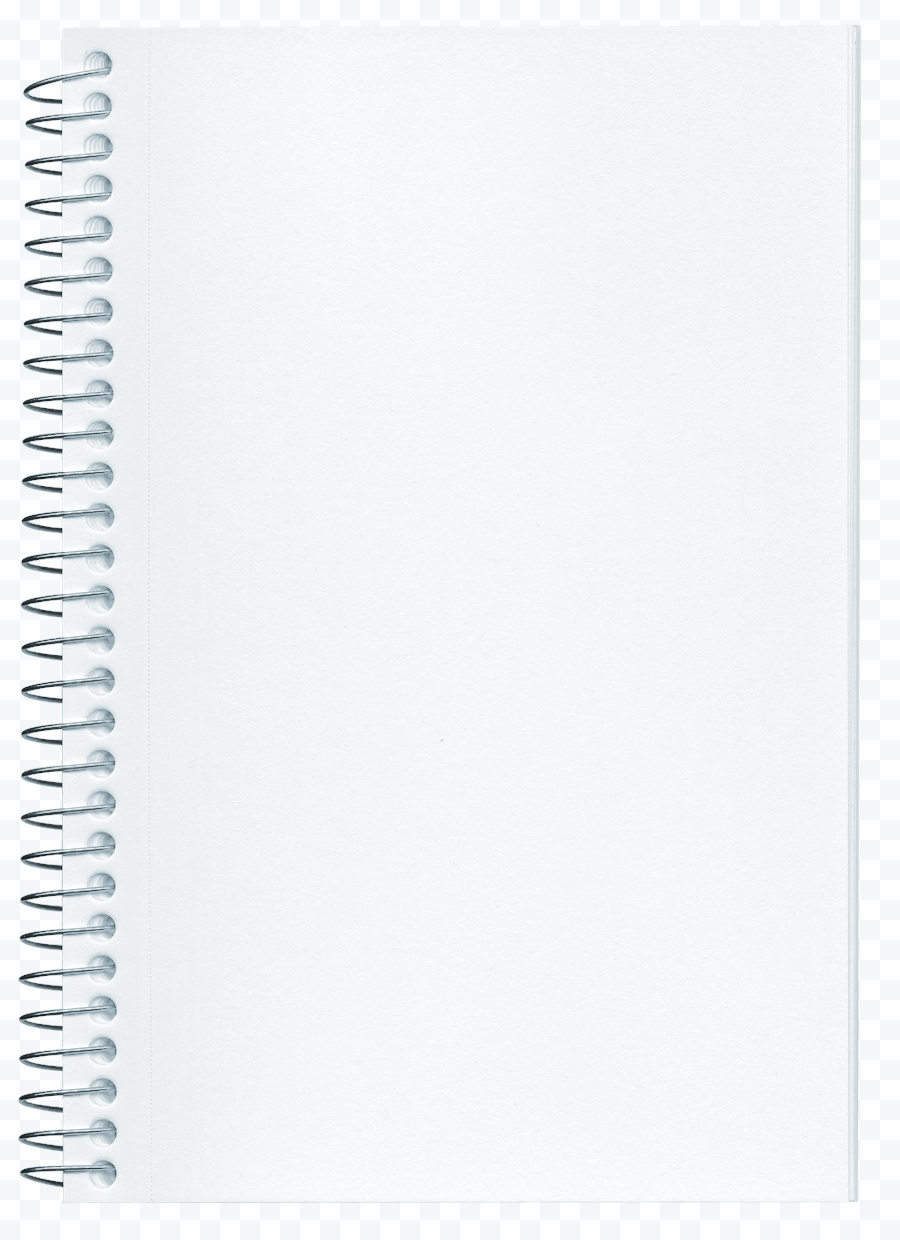 МЕТОДИЧЕСКИЕ РЕКОМЕНДАЦИИ ОРГАНАМ ИСПОЛНИТЕЛЬНОЙ ВЛАСТИ СУБЪЕКТОВ РОССИЙСКОЙ ФЕДЕРАЦИИ, ОСУЩЕСТВЛЯЮЩИМ ГОСУДАРСТВЕННОЕ
УПРАВЛЕНИЕ В СФЕРЕ ОБРАЗОВАНИЯ,  ПО ОРГАНИЗАЦИИ РАБОТЫ  ПЕДАГОГИЧЕСКИХ РАБОТНИКОВ,  ОСУЩЕСТВЛЯЮЩИХ КЛАССНОЕ РУКОВОДСТВО В ОБЩЕОБРАЗОВАТЕЛЬНЫХ ОРГАНИЗАЦИЯХ (письмо Минпросвещения России от 12.05.2020 №  N ВБ-1011/08)
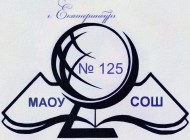 Обеспечение академических прав и свобод педагогических работников, осуществляющих   классное руководство
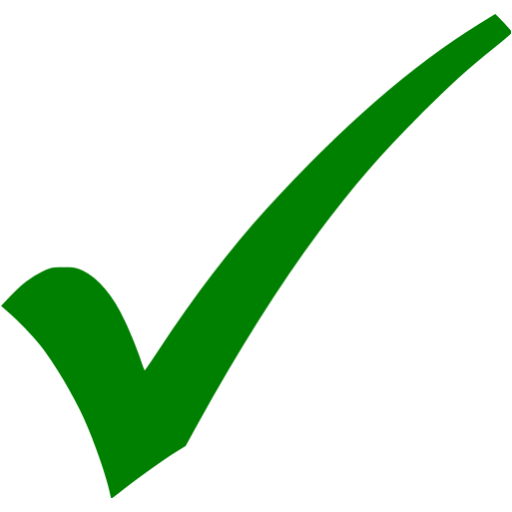 Педагогический работник, осуществляющий классное руководство, с учетом локальных нормативных актов ОО имеет следующие права:
самостоятельно определять приоритетные направления, содержание, формы работы и педагогические технологии для осуществления воспитательной деятельности,
вносить на рассмотрение  предложения, касающиеся совершенствования образовательного процесса, условий воспитательной деятельности,
участвовать в разработке проектов локальных нормативных актов  ОО в части организации воспитательной деятельности в ОО  и осуществлении контроля ее качества и эффективности;
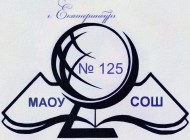 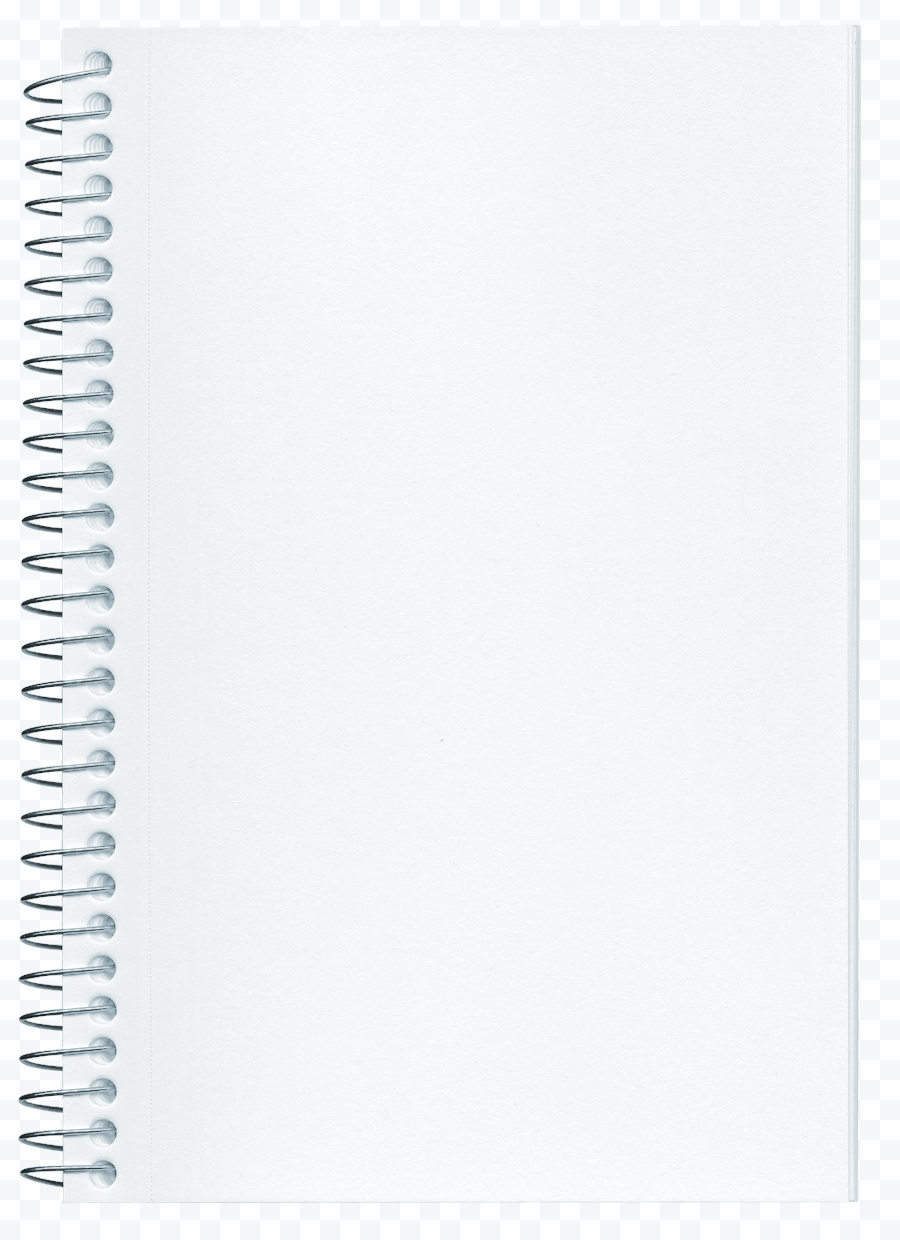 МЕТОДИЧЕСКИЕ РЕКОМЕНДАЦИИ ОРГАНАМ ИСПОЛНИТЕЛЬНОЙ ВЛАСТИ СУБЪЕКТОВ РОССИЙСКОЙ ФЕДЕРАЦИИ, ОСУЩЕСТВЛЯЮЩИМ ГОСУДАРСТВЕННОЕ
УПРАВЛЕНИЕ В СФЕРЕ ОБРАЗОВАНИЯ,  ПО ОРГАНИЗАЦИИ РАБОТЫ  ПЕДАГОГИЧЕСКИХ РАБОТНИКОВ,  ОСУЩЕСТВЛЯЮЩИХ КЛАССНОЕ РУКОВОДСТВО В ОБЩЕОБРАЗОВАТЕЛЬНЫХ ОРГАНИЗАЦИЯХ (письмо Минпросвещения России от 12.05.2020 №  N ВБ-1011/08)
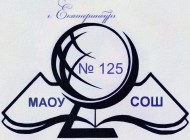 Обеспечение академических прав и свобод педагогических работников, осуществляющих   классное руководство
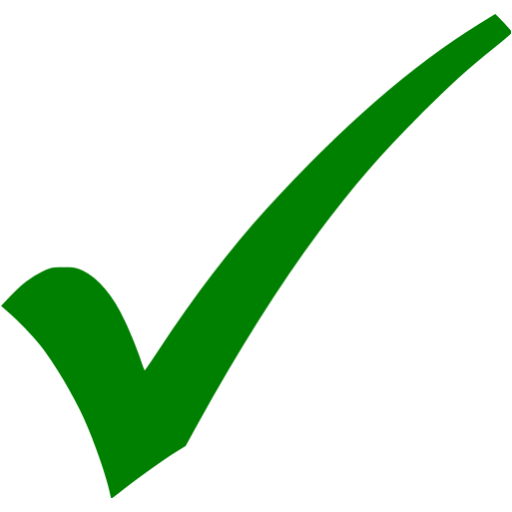 Педагогический работник, осуществляющий классное руководство, с учетом локальных нормативных актов ОО имеет следующие права:
самостоятельно планировать и организовывать участие обучающихся в воспитательных мероприятиях;
использовать (по согласованию с администрацией общеобразовательной организации) инфраструктуру ОО  при проведении мероприятий с классом;
получать своевременную помощь от руководства и органов государственно-общественного управления  ОО для реализации задач по классному руководству;
приглашать в  ОО  родителей  обучающихся по вопросам, связанным с осуществлением классного руководства;
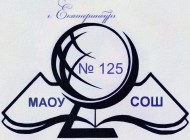 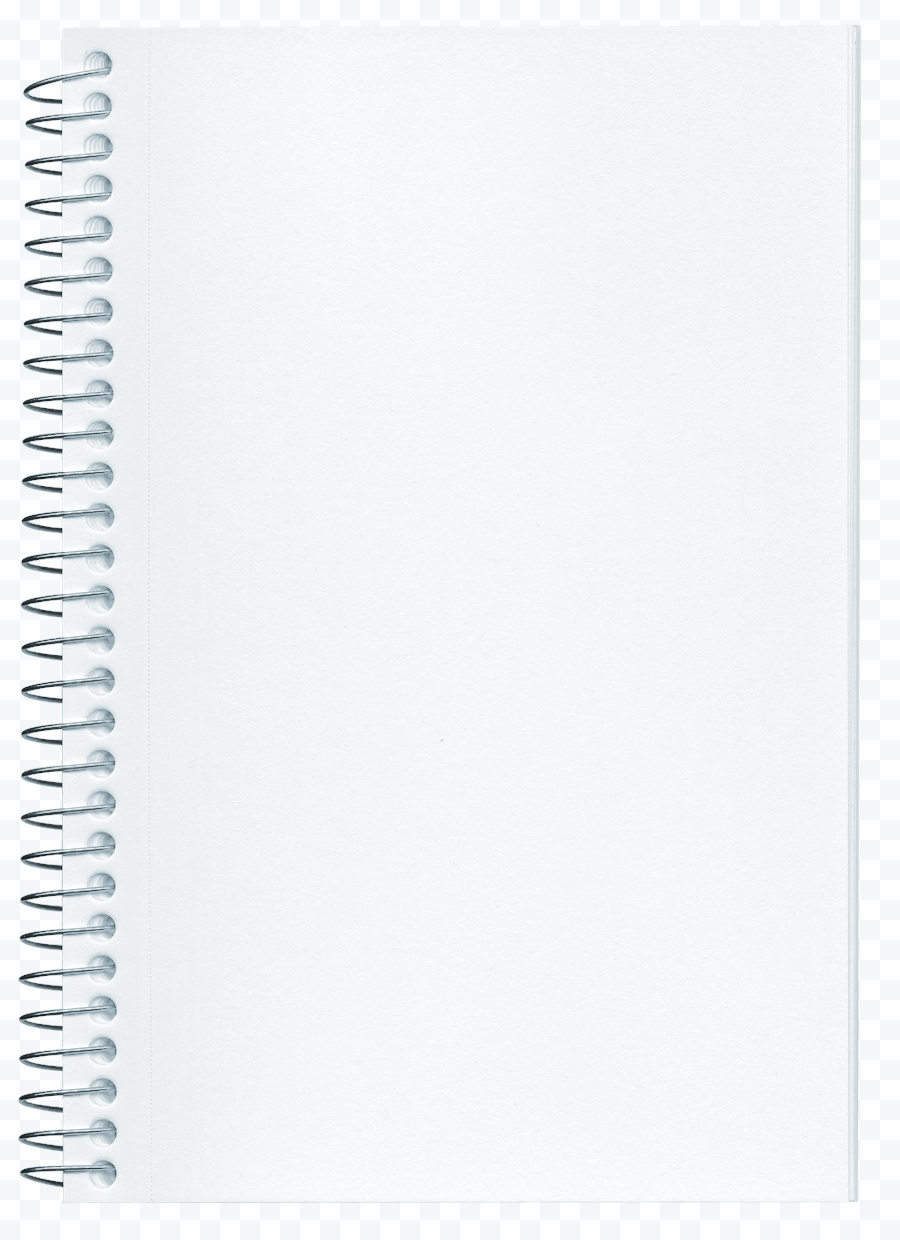 МЕТОДИЧЕСКИЕ РЕКОМЕНДАЦИИ ОРГАНАМ ИСПОЛНИТЕЛЬНОЙ ВЛАСТИ СУБЪЕКТОВ РОССИЙСКОЙ ФЕДЕРАЦИИ, ОСУЩЕСТВЛЯЮЩИМ ГОСУДАРСТВЕННОЕ
УПРАВЛЕНИЕ В СФЕРЕ ОБРАЗОВАНИЯ,  ПО ОРГАНИЗАЦИИ РАБОТЫ  ПЕДАГОГИЧЕСКИХ РАБОТНИКОВ,  ОСУЩЕСТВЛЯЮЩИХ КЛАССНОЕ РУКОВОДСТВО В ОБЩЕОБРАЗОВАТЕЛЬНЫХ ОРГАНИЗАЦИЯХ (письмо Минпросвещения России от 12.05.2020 №  N ВБ-1011/08)
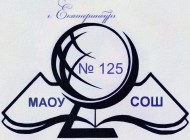 Обеспечение академических прав и свобод педагогических работников, осуществляющих   классное руководство
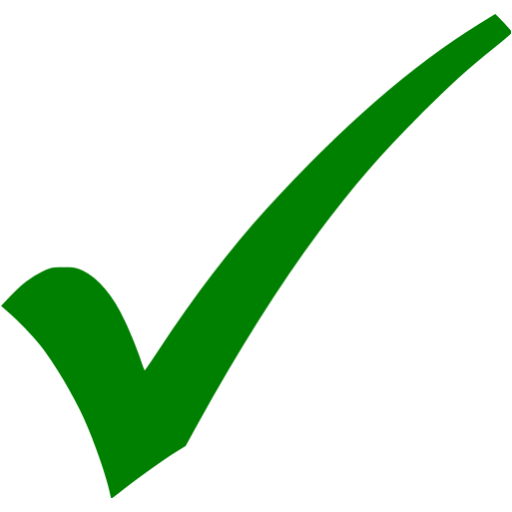 Педагогический работник, осуществляющий классное руководство, с учетом локальных нормативных актов ОО имеет следующие права:
давать обязательные распоряжения обучающимся своего класса при подготовке и проведении воспитательных мероприятий;
посещать уроки и занятия, проводимые пед. работниками (по согласованию), с целью корректировки их взаимодействия с отдельными обучающимися и с коллективом обучающихся класса;
защищать собственную честь, достоинство и профессиональную репутацию в случае несогласия с оценками деятельности со стороны администрации ОО, родителей обучающихся, других пед. работников;
повышать свою квалификацию.
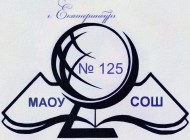 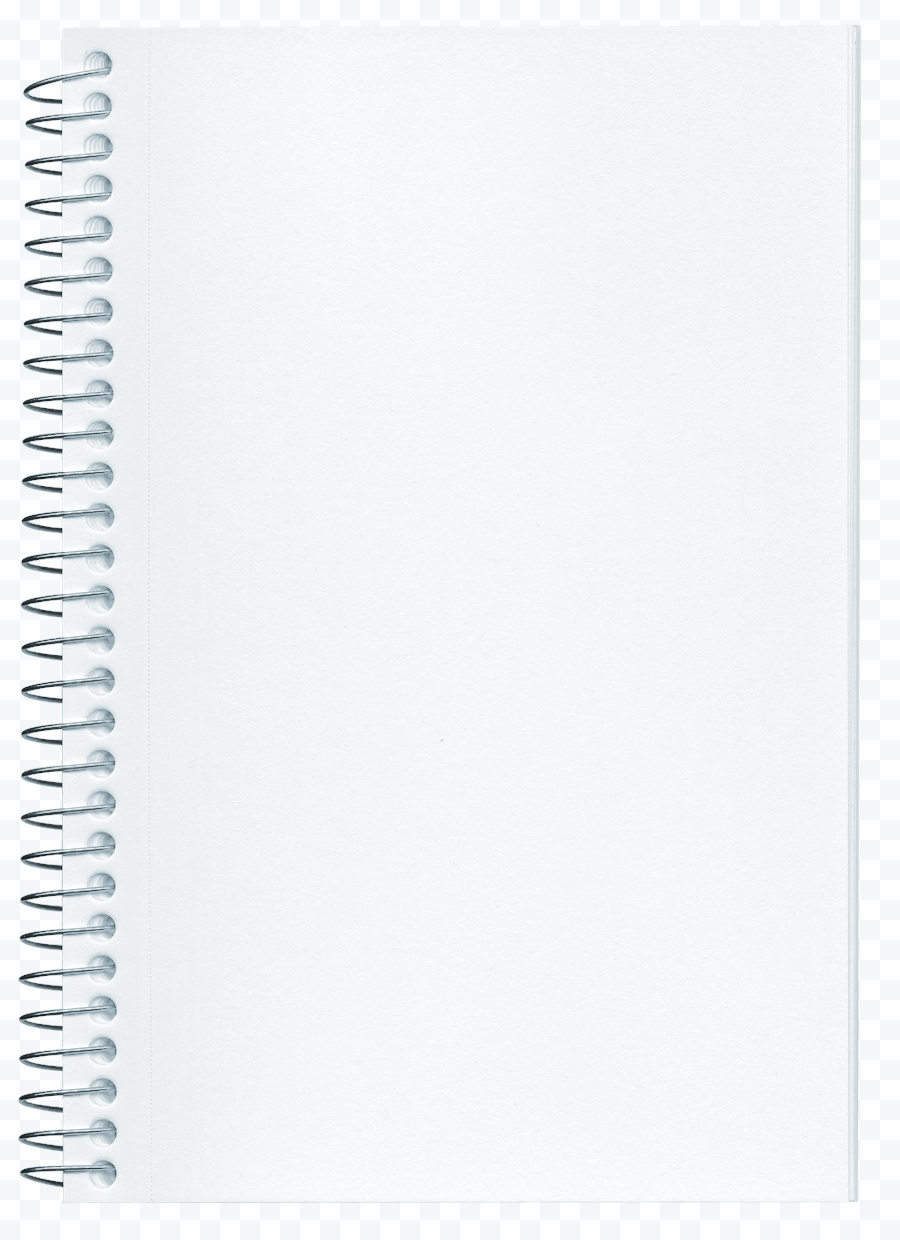 МЕТОДИЧЕСКИЕ РЕКОМЕНДАЦИИ ОРГАНАМ ИСПОЛНИТЕЛЬНОЙ ВЛАСТИ СУБЪЕКТОВ РОССИЙСКОЙ ФЕДЕРАЦИИ, ОСУЩЕСТВЛЯЮЩИМ ГОСУДАРСТВЕННОЕ
УПРАВЛЕНИЕ В СФЕРЕ ОБРАЗОВАНИЯ,  ПО ОРГАНИЗАЦИИ РАБОТЫ  ПЕДАГОГИЧЕСКИХ РАБОТНИКОВ,  ОСУЩЕСТВЛЯЮЩИХ КЛАССНОЕ РУКОВОДСТВО В ОБЩЕОБРАЗОВАТЕЛЬНЫХ ОРГАНИЗАЦИЯХ (письмо Минпросвещения России от 12.05.2020 №  N ВБ-1011/08)
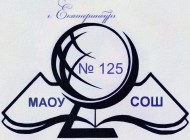 Оценка эффективности деятельности 
педагогических работников 
по классному руководство
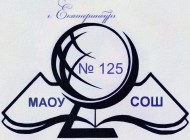 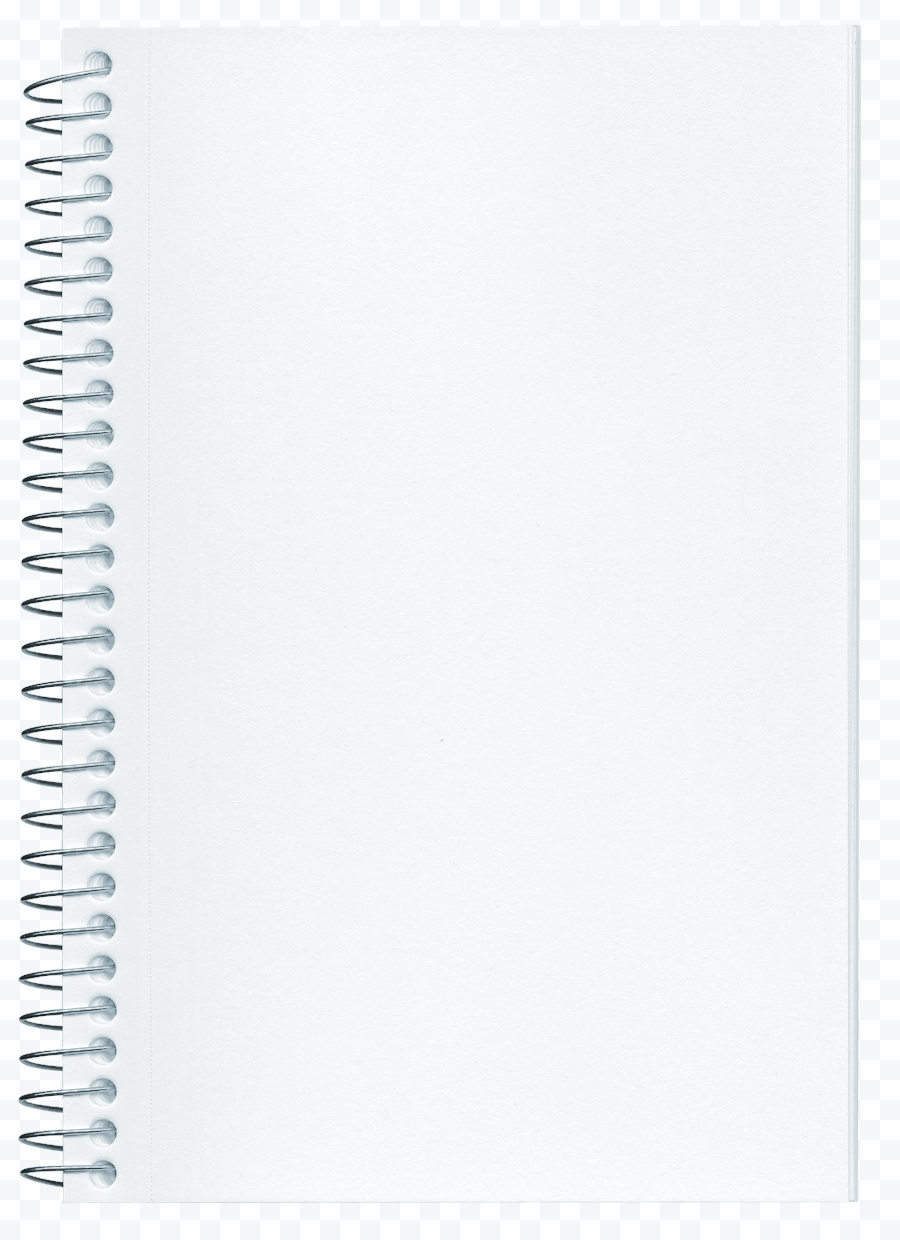 МЕТОДИЧЕСКИЕ РЕКОМЕНДАЦИИ ОРГАНАМ ИСПОЛНИТЕЛЬНОЙ ВЛАСТИ СУБЪЕКТОВ РОССИЙСКОЙ ФЕДЕРАЦИИ, ОСУЩЕСТВЛЯЮЩИМ ГОСУДАРСТВЕННОЕ
УПРАВЛЕНИЕ В СФЕРЕ ОБРАЗОВАНИЯ,  ПО ОРГАНИЗАЦИИ РАБОТЫ  ПЕДАГОГИЧЕСКИХ РАБОТНИКОВ,  ОСУЩЕСТВЛЯЮЩИХ КЛАССНОЕ РУКОВОДСТВО В ОБЩЕОБРАЗОВАТЕЛЬНЫХ ОРГАНИЗАЦИЯХ (письмо Минпросвещения России от 12.05.2020 №  N ВБ-1011/08)
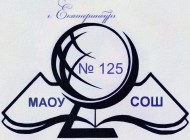 Оценка эффективности деятельности  педагогических работников 
по классному руководство
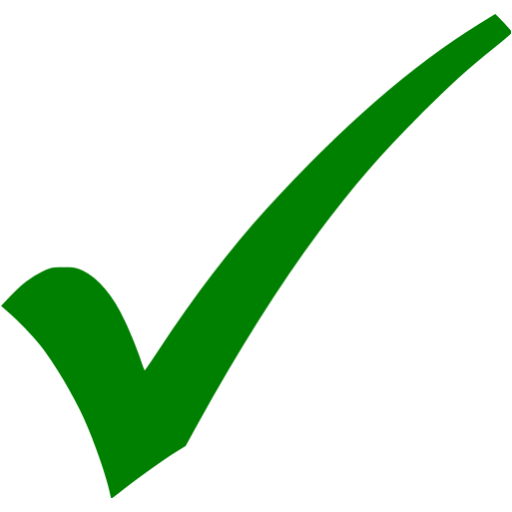 Эффективность деятельности
определяется  достигаемыми за определенный период времени конечными результатами деятельности и их соответствием ключевым целям воспитания и социализации обучающихся.
Принято использовать две группы критериев оценки эффективности:
критерии оценки процесса деятельности 
 критерии оценки результативности.
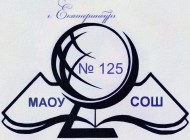 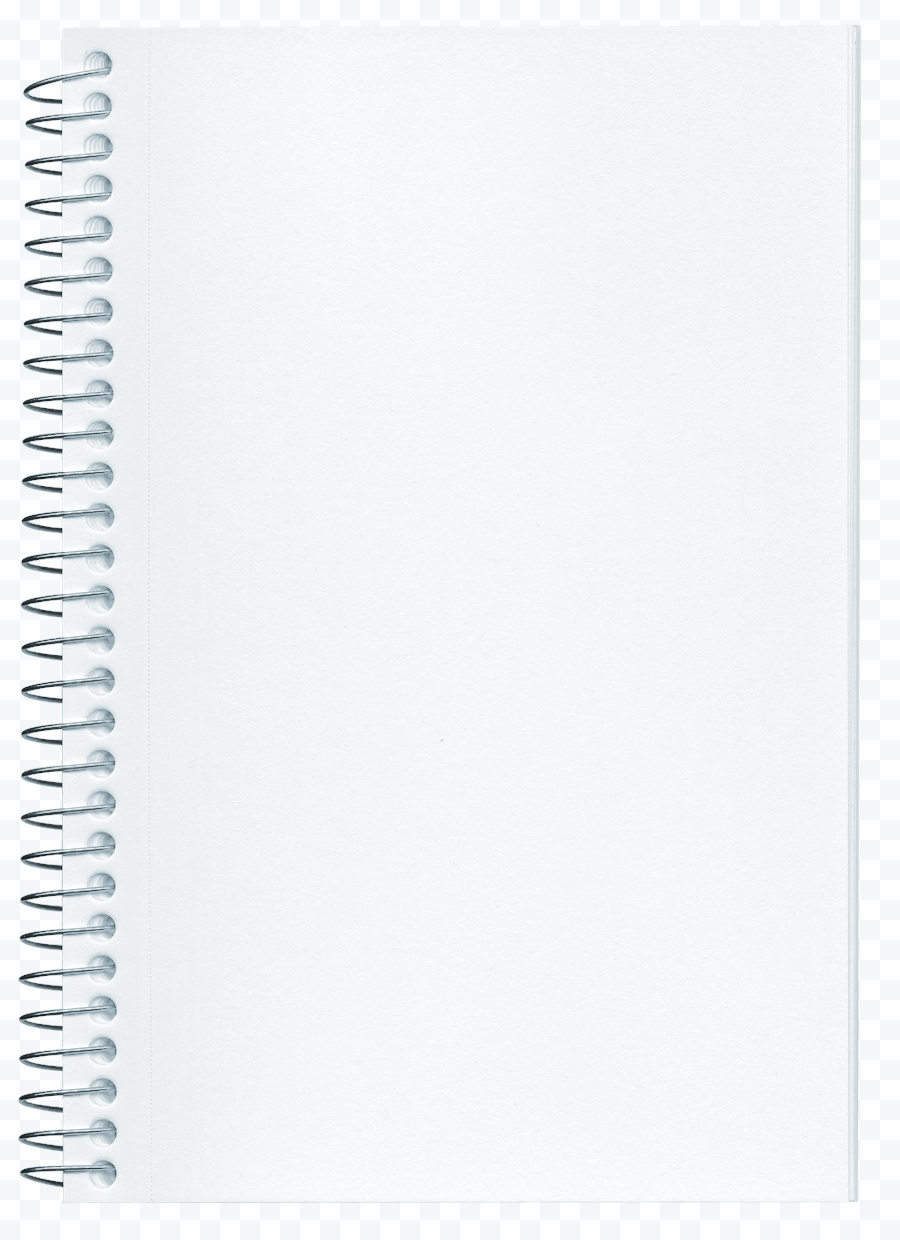 МЕТОДИЧЕСКИЕ РЕКОМЕНДАЦИИ ОРГАНАМ ИСПОЛНИТЕЛЬНОЙ ВЛАСТИ СУБЪЕКТОВ РОССИЙСКОЙ ФЕДЕРАЦИИ, ОСУЩЕСТВЛЯЮЩИМ ГОСУДАРСТВЕННОЕ
УПРАВЛЕНИЕ В СФЕРЕ ОБРАЗОВАНИЯ,  ПО ОРГАНИЗАЦИИ РАБОТЫ  ПЕДАГОГИЧЕСКИХ РАБОТНИКОВ,  ОСУЩЕСТВЛЯЮЩИХ КЛАССНОЕ РУКОВОДСТВО В ОБЩЕОБРАЗОВАТЕЛЬНЫХ ОРГАНИЗАЦИЯХ (письмо Минпросвещения России от 12.05.2020 №  N ВБ-1011/08)
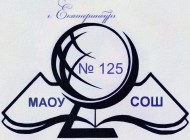 Оценка эффективности деятельности  педагогических работников 
по классному руководство
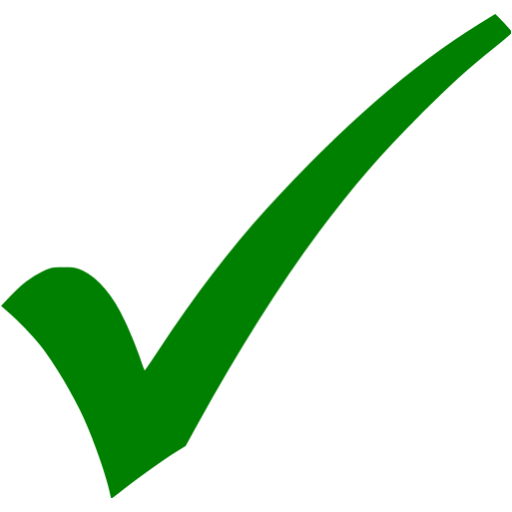 Критерии эффективности процесса деятельности:
комплексность как степень охвата в воспитательном процессе направлений, обозначенных в нормативных документах;
адресность как степень учета в воспитательном процессе возрастных и личностных особенностей детей, характеристик класса;
инновационность как степень использования новой по содержанию и формам подачи информации, личностно значимой для современных обучающихся, интересных для них форм и методов взаимодействия, в том числе, интернет-ресурсов, сетевых сообществ, ведения блогов и т.д.;
системность как степень вовлеченности в решение воспитательных задач разных субъектов воспитательного процесса.
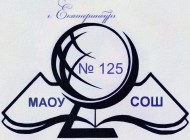 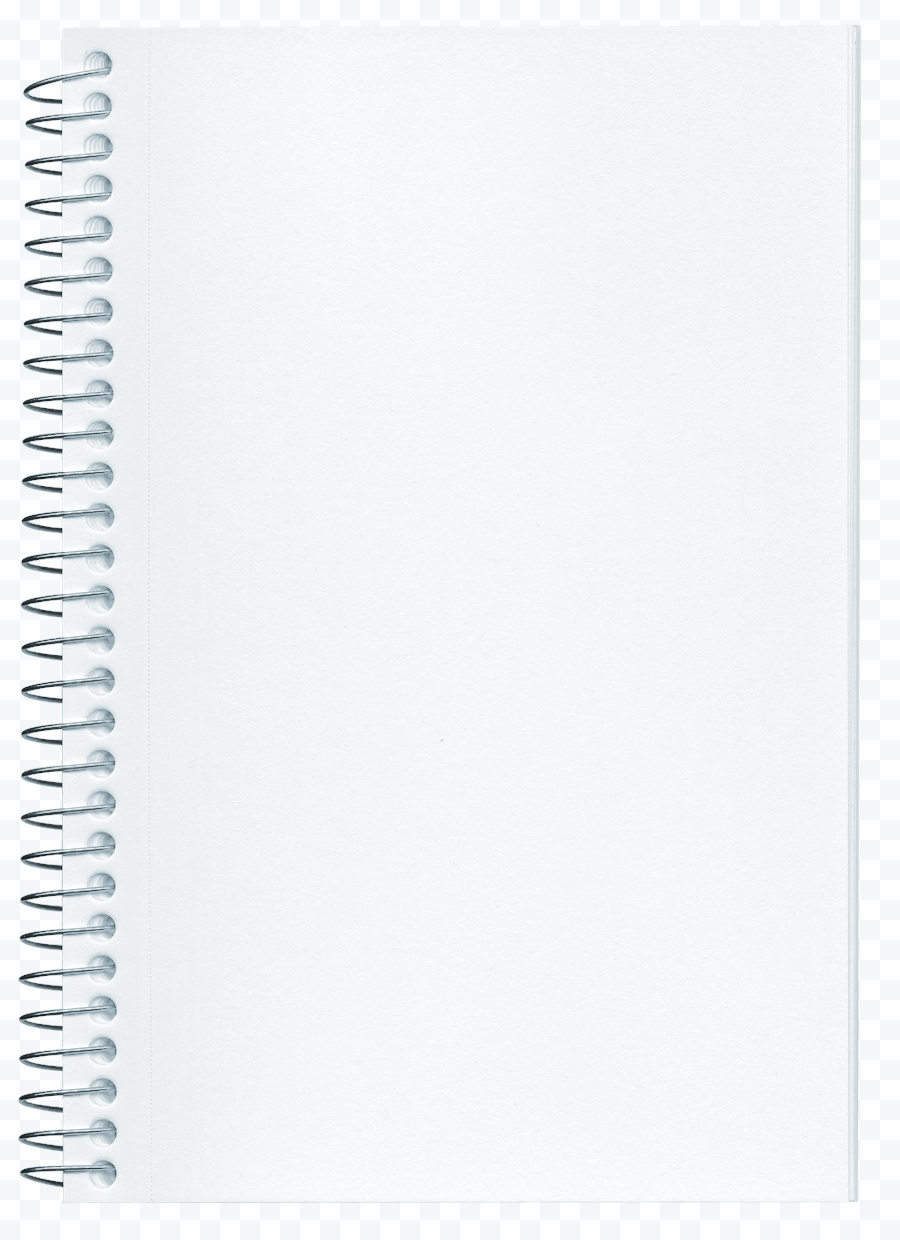 МЕТОДИЧЕСКИЕ РЕКОМЕНДАЦИИ ОРГАНАМ ИСПОЛНИТЕЛЬНОЙ ВЛАСТИ СУБЪЕКТОВ РОССИЙСКОЙ ФЕДЕРАЦИИ, ОСУЩЕСТВЛЯЮЩИМ ГОСУДАРСТВЕННОЕ
УПРАВЛЕНИЕ В СФЕРЕ ОБРАЗОВАНИЯ,  ПО ОРГАНИЗАЦИИ РАБОТЫ  ПЕДАГОГИЧЕСКИХ РАБОТНИКОВ,  ОСУЩЕСТВЛЯЮЩИХ КЛАССНОЕ РУКОВОДСТВО В ОБЩЕОБРАЗОВАТЕЛЬНЫХ ОРГАНИЗАЦИЯХ (письмо Минпросвещения России от 12.05.2020 №  N ВБ-1011/08)
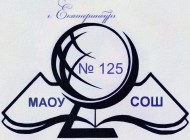 Оценка эффективности деятельности  педагогических работников 
по классному руководство
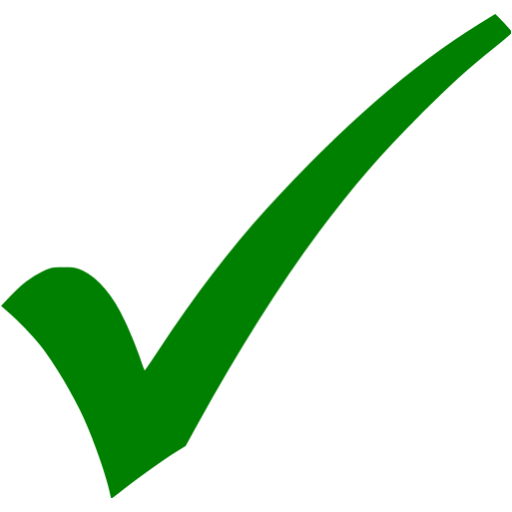 Критерии оценки результативности (три уровня конечных результатов):
сформированность знаний, представлений о системе ценностей гражданина России;
сформированность позитивной внутренней позиции личности обучающихся в отношении системы ценностей гражданина России;
наличие опыта деятельности на основе системы ценностей гражданина России.
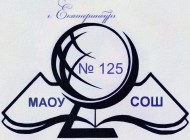 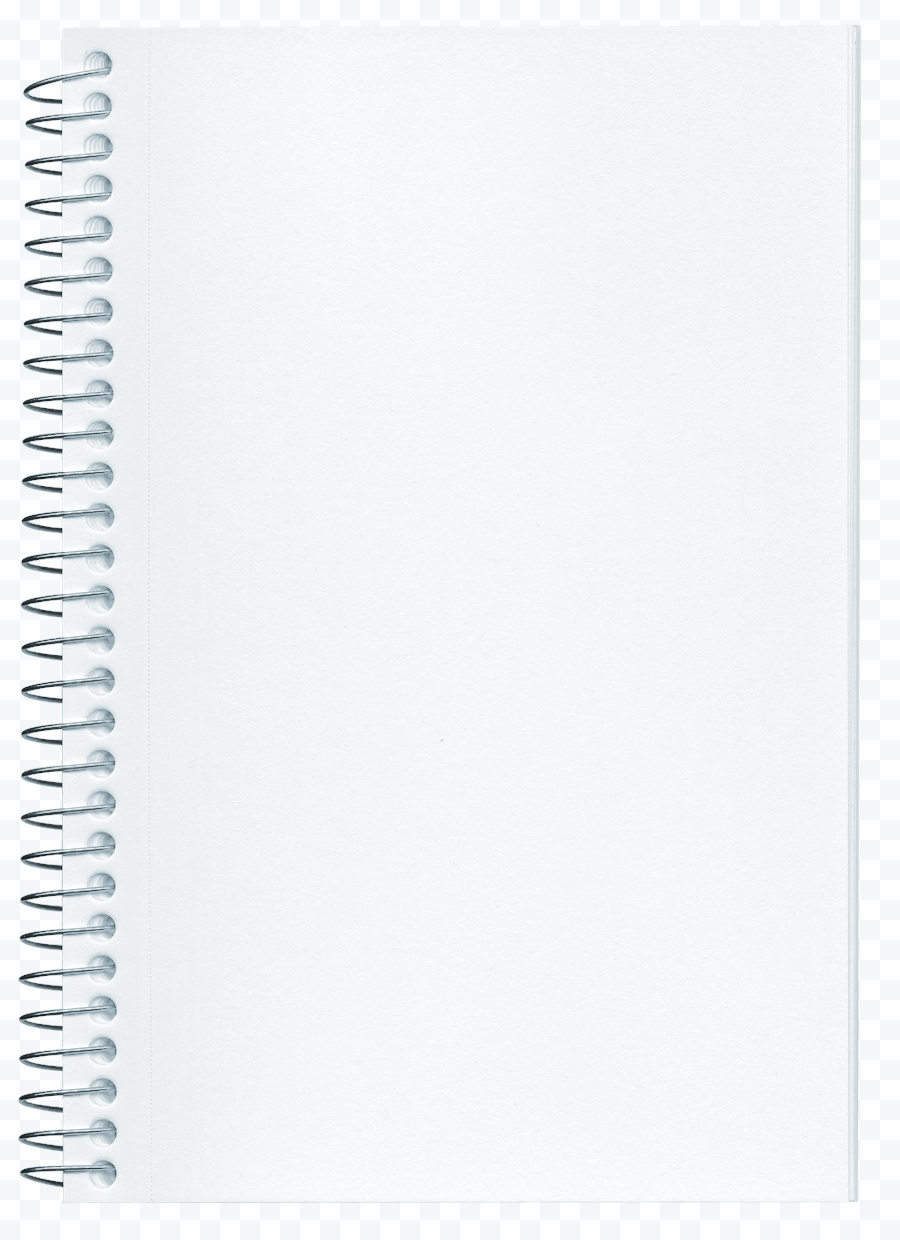 МЕТОДИЧЕСКИЕ РЕКОМЕНДАЦИИ ОРГАНАМ ИСПОЛНИТЕЛЬНОЙ ВЛАСТИ СУБЪЕКТОВ РОССИЙСКОЙ ФЕДЕРАЦИИ, ОСУЩЕСТВЛЯЮЩИМ ГОСУДАРСТВЕННОЕ
УПРАВЛЕНИЕ В СФЕРЕ ОБРАЗОВАНИЯ,  ПО ОРГАНИЗАЦИИ РАБОТЫ  ПЕДАГОГИЧЕСКИХ РАБОТНИКОВ,  ОСУЩЕСТВЛЯЮЩИХ КЛАССНОЕ РУКОВОДСТВО В ОБЩЕОБРАЗОВАТЕЛЬНЫХ ОРГАНИЗАЦИЯХ (письмо Минпросвещения России от 12.05.2020 №  N ВБ-1011/08)
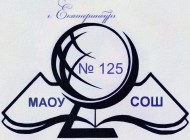 Оценка эффективности деятельности  педагогических работников 
по классному руководство
Наиболее доступной формой является экспертное оценивание, которое следует проводить с учетом основных принципов проведения экспертизы. 
Желательным результатом оценки должны стать комментарии к оценке и рекомендации педагогическому работнику по повышению эффективности классного руководства. 
Результаты оценки эффективности деятельности по классному руководству должны стать основой для поощрения лучших практик классного руководства.
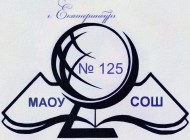 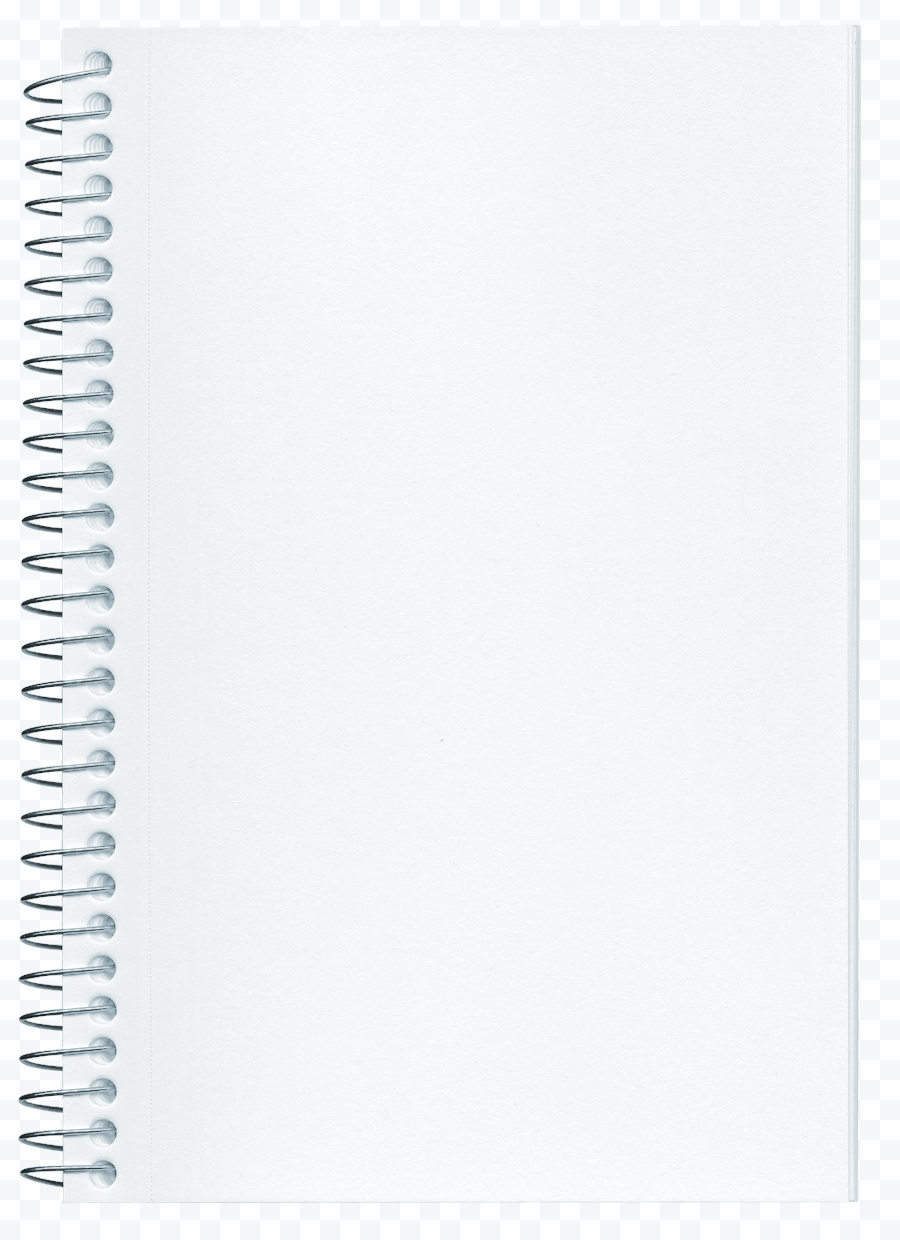 МЕТОДИЧЕСКИЕ РЕКОМЕНДАЦИИ ОРГАНАМ ИСПОЛНИТЕЛЬНОЙ ВЛАСТИ СУБЪЕКТОВ РОССИЙСКОЙ ФЕДЕРАЦИИ, ОСУЩЕСТВЛЯЮЩИМ ГОСУДАРСТВЕННОЕ
УПРАВЛЕНИЕ В СФЕРЕ ОБРАЗОВАНИЯ,  ПО ОРГАНИЗАЦИИ РАБОТЫ  ПЕДАГОГИЧЕСКИХ РАБОТНИКОВ,  ОСУЩЕСТВЛЯЮЩИХ КЛАССНОЕ РУКОВОДСТВО В ОБЩЕОБРАЗОВАТЕЛЬНЫХ ОРГАНИЗАЦИЯХ (письмо Минпросвещения России от 12.05.2020 №  N ВБ-1011/08)
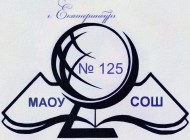 Механизмы материального стимулирования педагогических работников к осуществлению 
 классного руководства
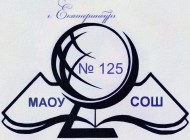 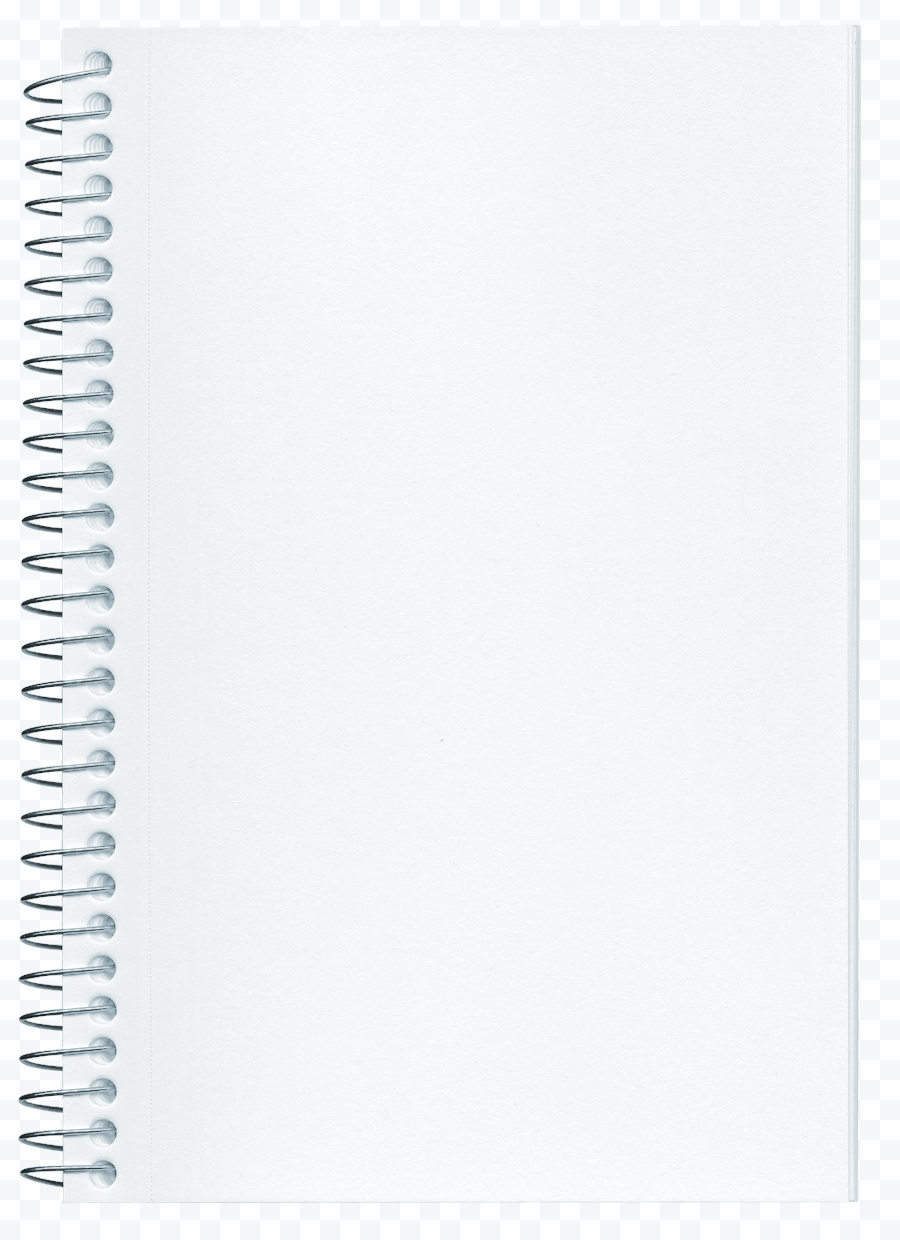 МЕТОДИЧЕСКИЕ РЕКОМЕНДАЦИИ ОРГАНАМ ИСПОЛНИТЕЛЬНОЙ ВЛАСТИ СУБЪЕКТОВ РОССИЙСКОЙ ФЕДЕРАЦИИ, ОСУЩЕСТВЛЯЮЩИМ ГОСУДАРСТВЕННОЕ
УПРАВЛЕНИЕ В СФЕРЕ ОБРАЗОВАНИЯ,  ПО ОРГАНИЗАЦИИ РАБОТЫ  ПЕДАГОГИЧЕСКИХ РАБОТНИКОВ,  ОСУЩЕСТВЛЯЮЩИХ КЛАССНОЕ РУКОВОДСТВО В ОБЩЕОБРАЗОВАТЕЛЬНЫХ ОРГАНИЗАЦИЯХ (письмо Минпросвещения России от 12.05.2020 №  N ВБ-1011/08)
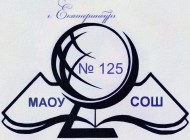 Механизмы материального стимулирования педагогических работников к осуществлению  классного руководства
Ежемесячные выплаты   пед. работникам за осуществление классного руководства являются обязательным условием возложения на них с их письменного согласия этого дополнительного вида деятельности.
Общенациональная, федеральная значимость процессов воспитания и особая роль классного руководства послужили основанием для поручения Президента Российской Федерации осуществлять выплату ежемесячного денежного вознаграждения за классное руководство в размере не менее 5 тысяч рублей с использованием средств федерального бюджета. Указанная выплата обеспечивается с 1 сентября 2020 года с сохранением ранее установленных доплат, которые получают педагогические работники за классное руководство.
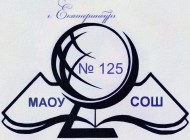 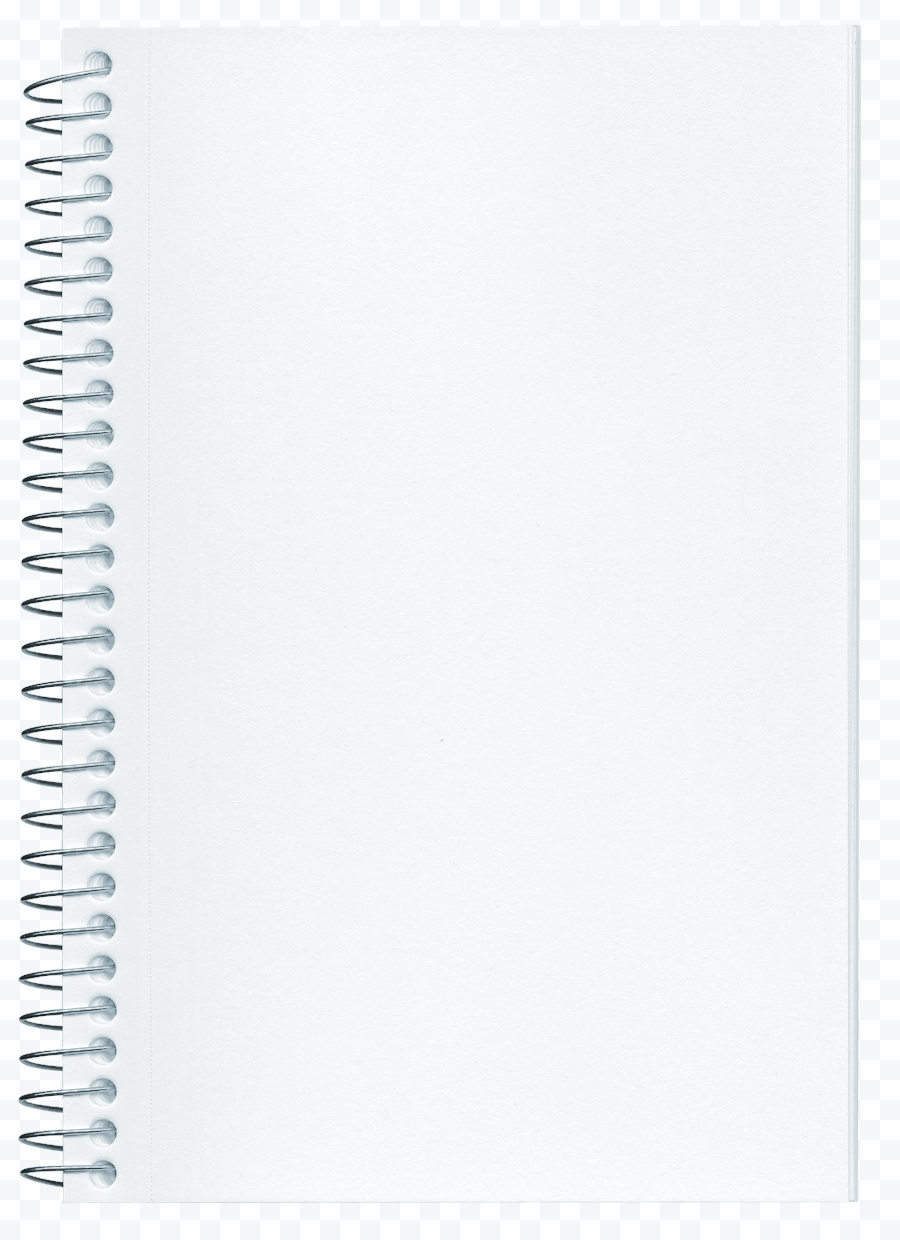 МЕТОДИЧЕСКИЕ РЕКОМЕНДАЦИИ ОРГАНАМ ИСПОЛНИТЕЛЬНОЙ ВЛАСТИ СУБЪЕКТОВ РОССИЙСКОЙ ФЕДЕРАЦИИ, ОСУЩЕСТВЛЯЮЩИМ ГОСУДАРСТВЕННОЕ
УПРАВЛЕНИЕ В СФЕРЕ ОБРАЗОВАНИЯ,  ПО ОРГАНИЗАЦИИ РАБОТЫ  ПЕДАГОГИЧЕСКИХ РАБОТНИКОВ,  ОСУЩЕСТВЛЯЮЩИХ КЛАССНОЕ РУКОВОДСТВО В ОБЩЕОБРАЗОВАТЕЛЬНЫХ ОРГАНИЗАЦИЯХ (письмо Минпросвещения России от 12.05.2020 №  N ВБ-1011/08)
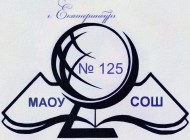 Механизмы нематериального стимулирования педагогических работников к осуществлению 
 классного руководства
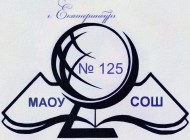 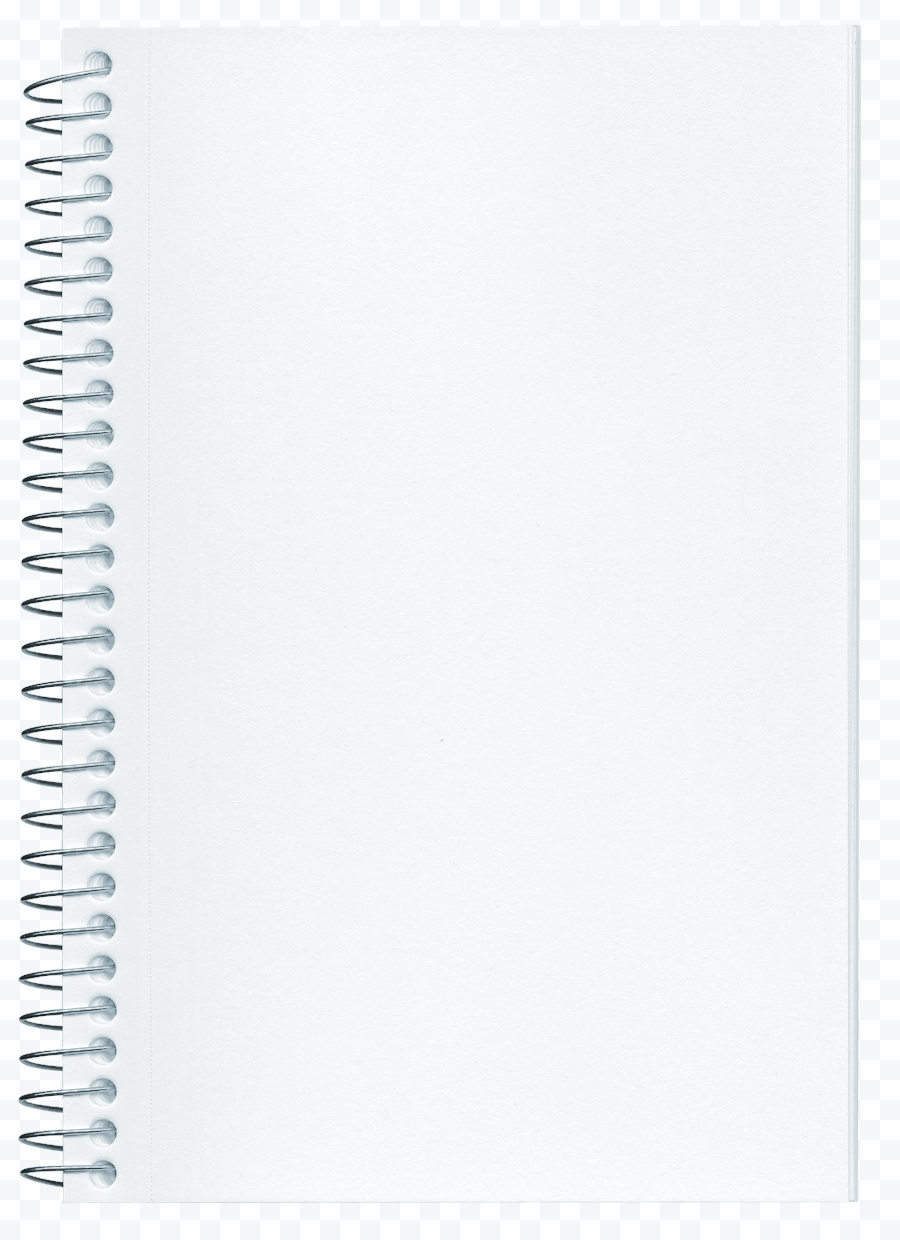 МЕТОДИЧЕСКИЕ РЕКОМЕНДАЦИИ ОРГАНАМ ИСПОЛНИТЕЛЬНОЙ ВЛАСТИ СУБЪЕКТОВ РОССИЙСКОЙ ФЕДЕРАЦИИ, ОСУЩЕСТВЛЯЮЩИМ ГОСУДАРСТВЕННОЕ
УПРАВЛЕНИЕ В СФЕРЕ ОБРАЗОВАНИЯ,  ПО ОРГАНИЗАЦИИ РАБОТЫ  ПЕДАГОГИЧЕСКИХ РАБОТНИКОВ,  ОСУЩЕСТВЛЯЮЩИХ КЛАССНОЕ РУКОВОДСТВО В ОБЩЕОБРАЗОВАТЕЛЬНЫХ ОРГАНИЗАЦИЯХ (письмо Минпросвещения России от 12.05.2020 №  N ВБ-1011/08)
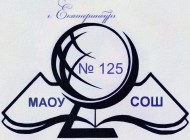 Механизмы нематериального стимулирования педагогических работников к осуществлению  классного руководства
Организационное стимулирование, направленное на создание благоприятных условий деятельности для осуществления классного руководства.
Социальное стимулирование, предполагающее привлечение к принятию решений, участию в управлении коллективом, делегирование важных полномочий и создание условий для профессионального развития и роста.
Психологическое стимулирование, предполагающее использование разных механизмов создания благоприятного психологического климата в педагогическом коллективе.
Моральное стимулирование педагогических работников, обеспечивающее удовлетворение потребности в уважении со стороны коллектива, администрации ОО, родителей  обучающихся и социума с использованием всех форм поощрения деятельности по классному руководству (публичное признание труда, размещение информации в СМИ,  награды).